RENDEZ-VOUS DU SPORT POUR TOUSSemaine olympique et paralympique
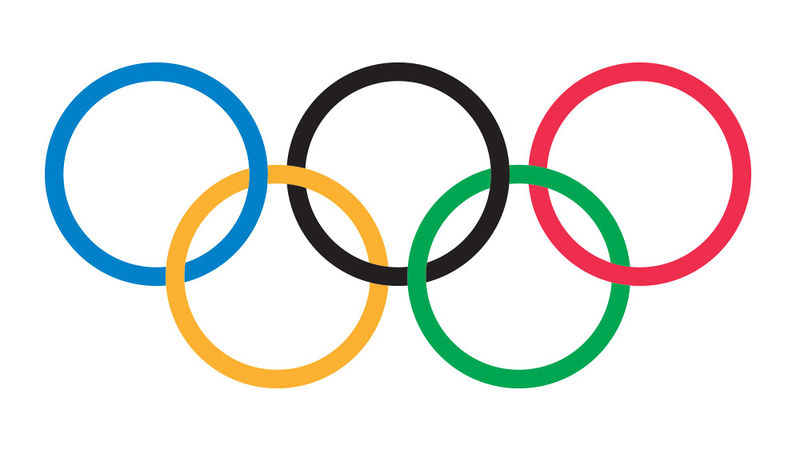 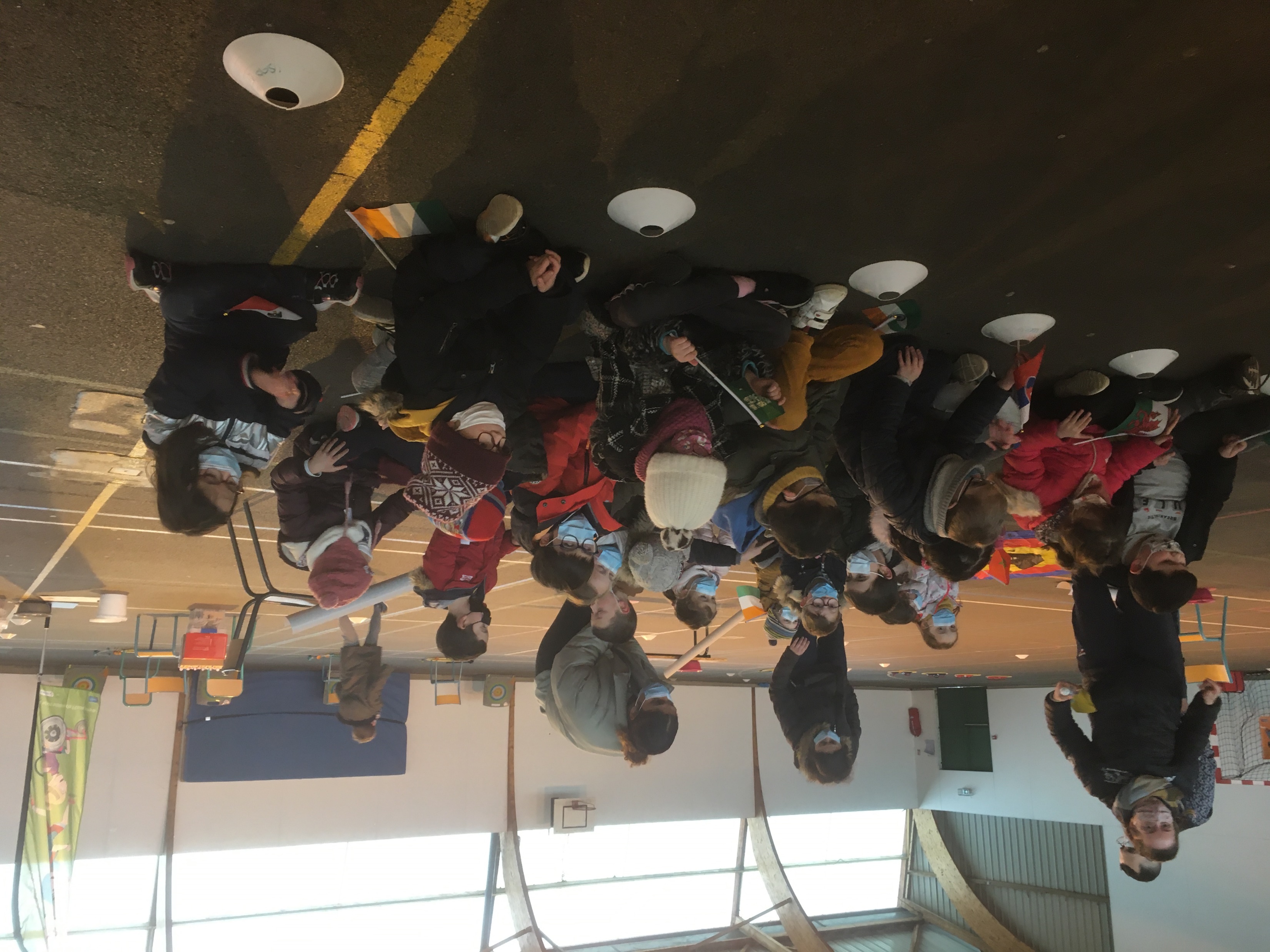 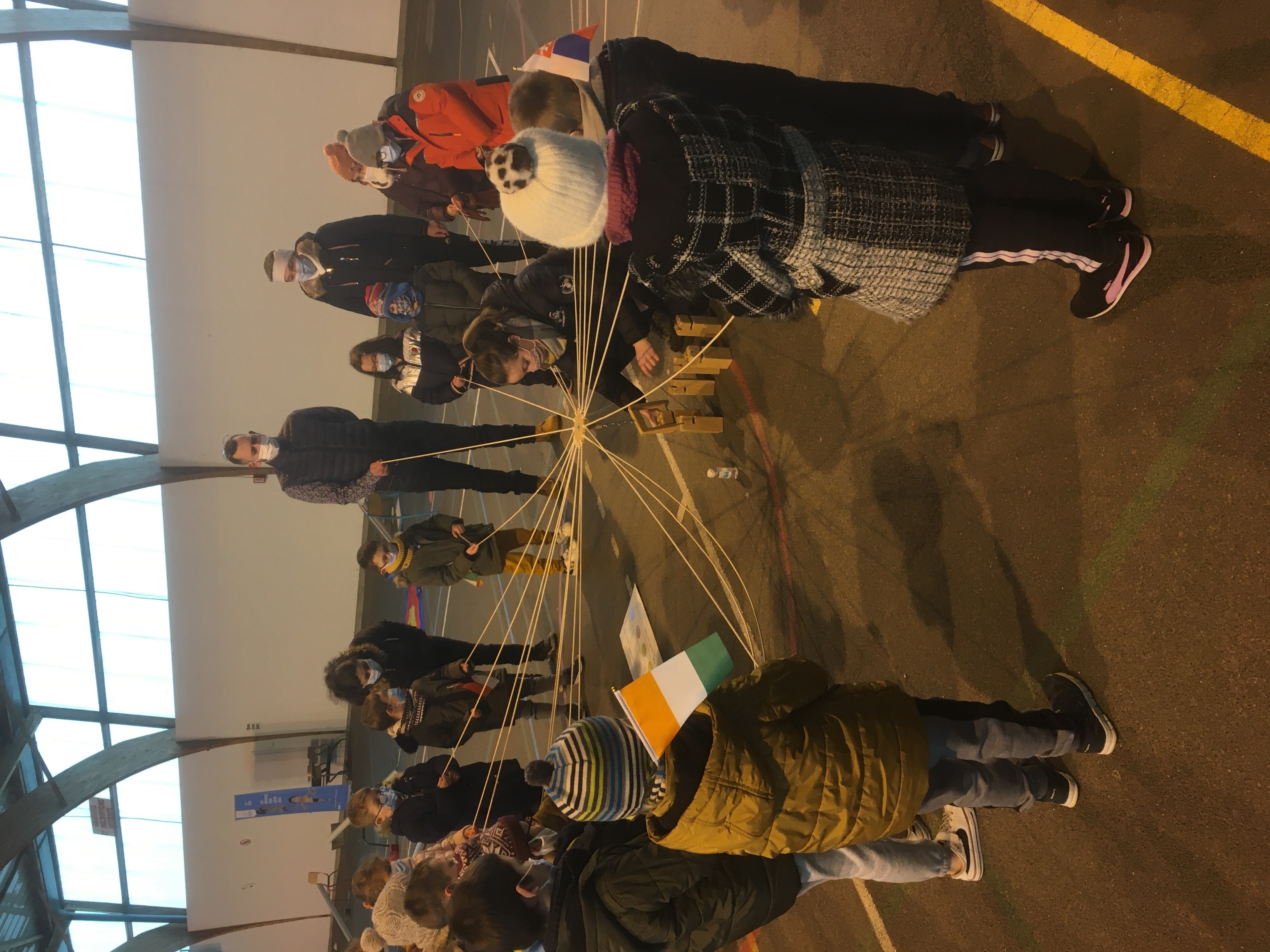 Jeu coopératif 
pour commencer
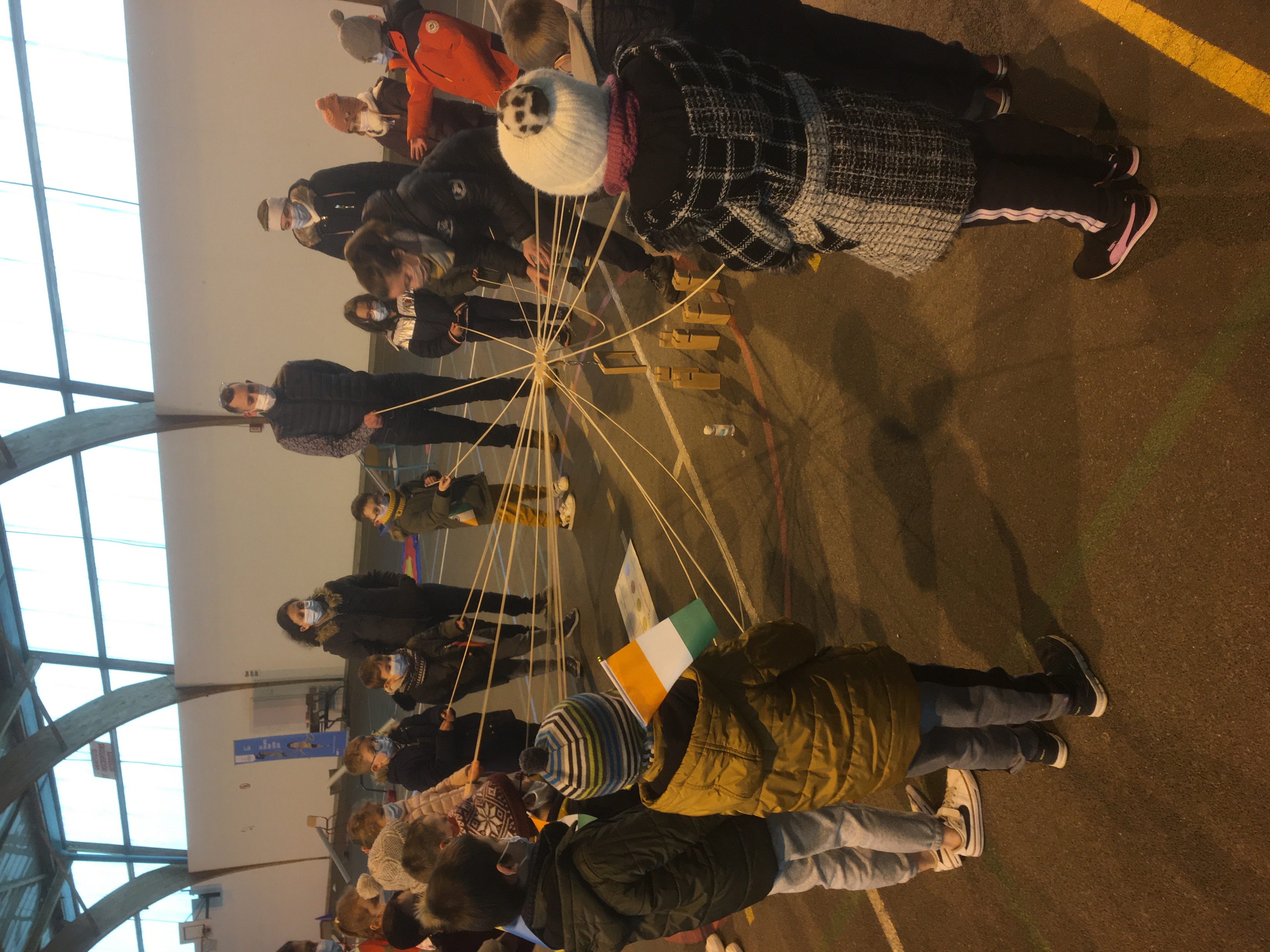 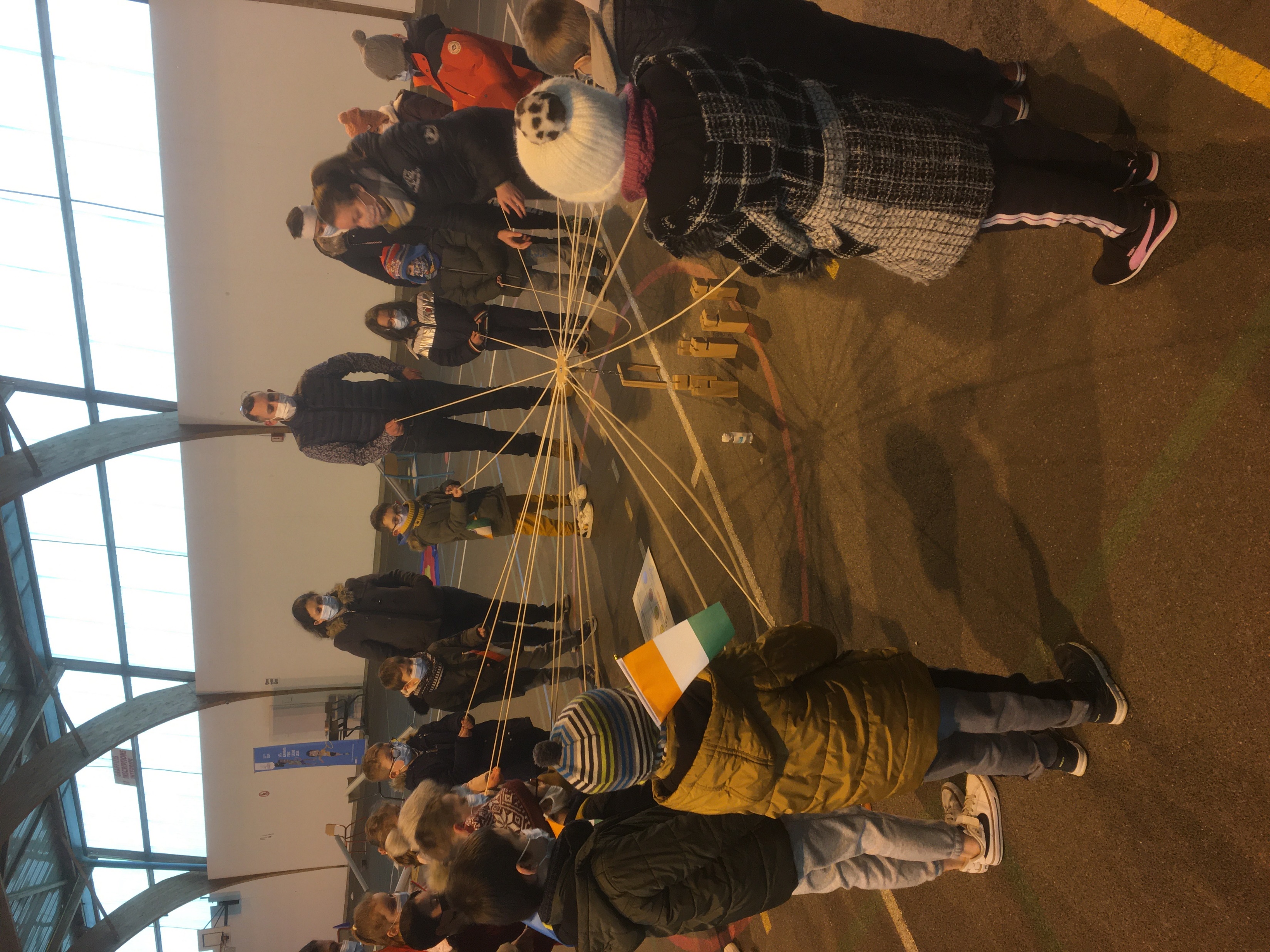 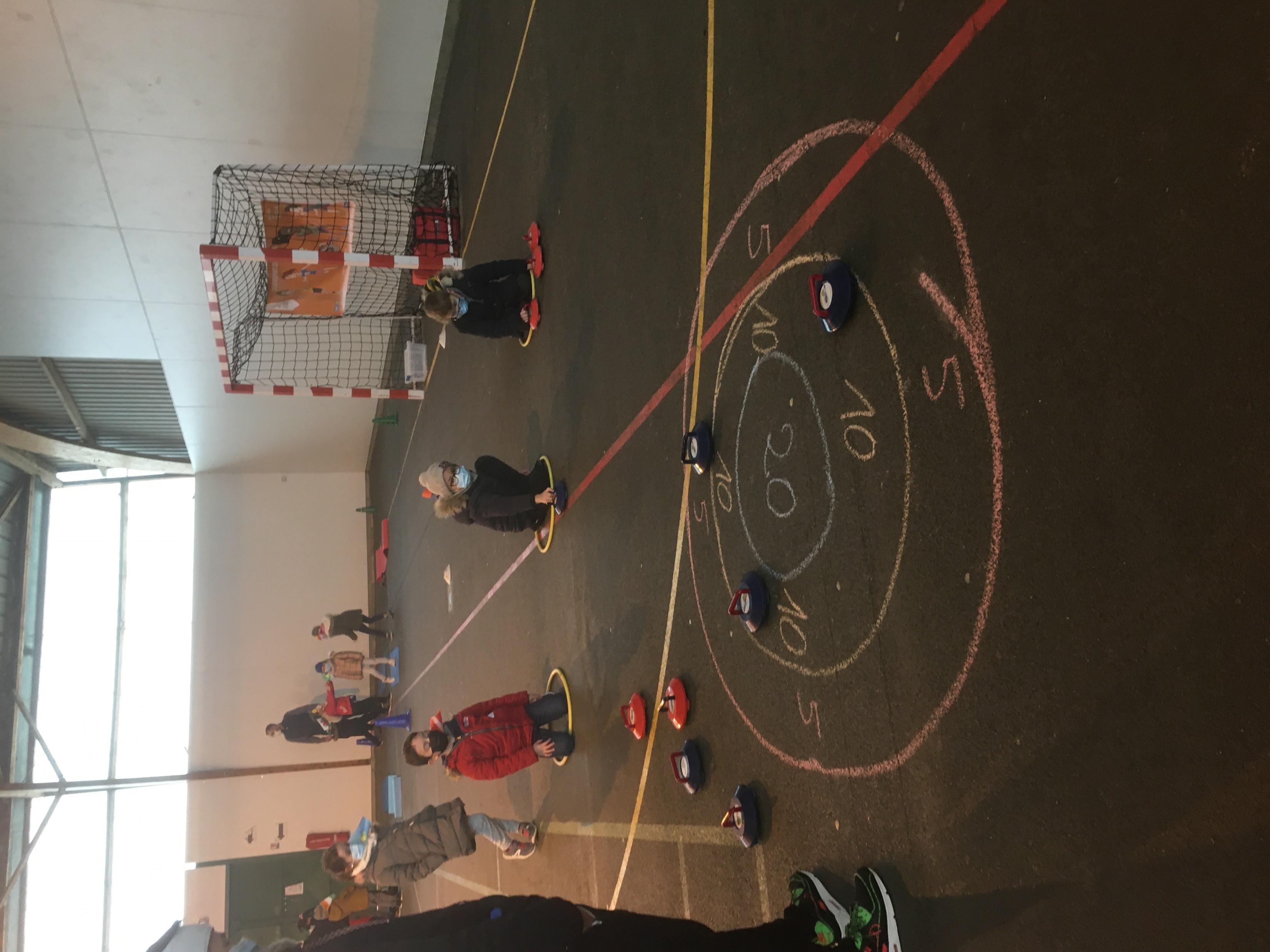 Le curling, sport olympique
https://www.1jour1actu.com/sport/cest-quoi-le-curling
https://www.francetvinfo.fr/sports/jo/video-jeux-olympiques-d-hiver-on-vous-explique-le-curling-la-petanque-de-la-glace_2568211.html
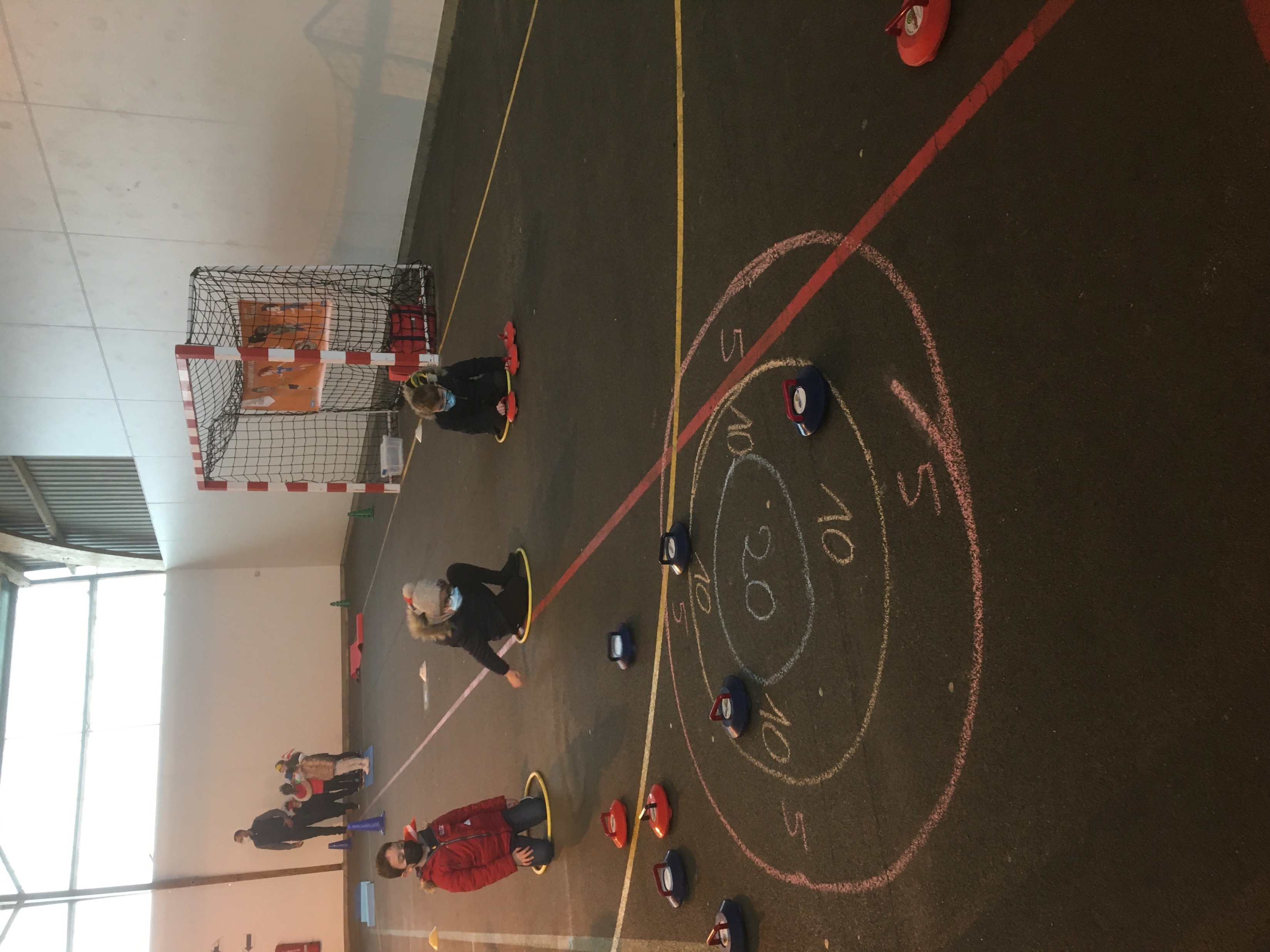 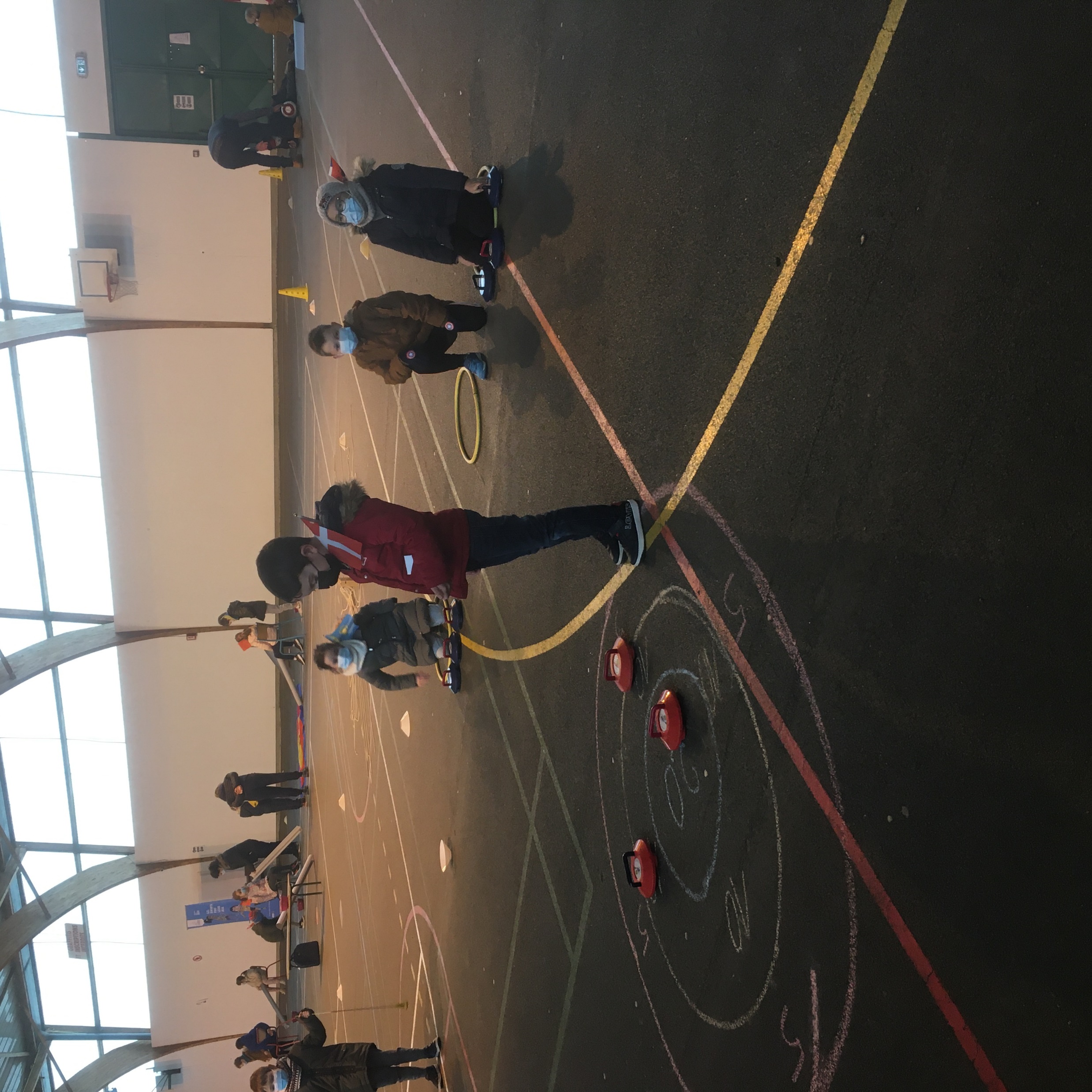 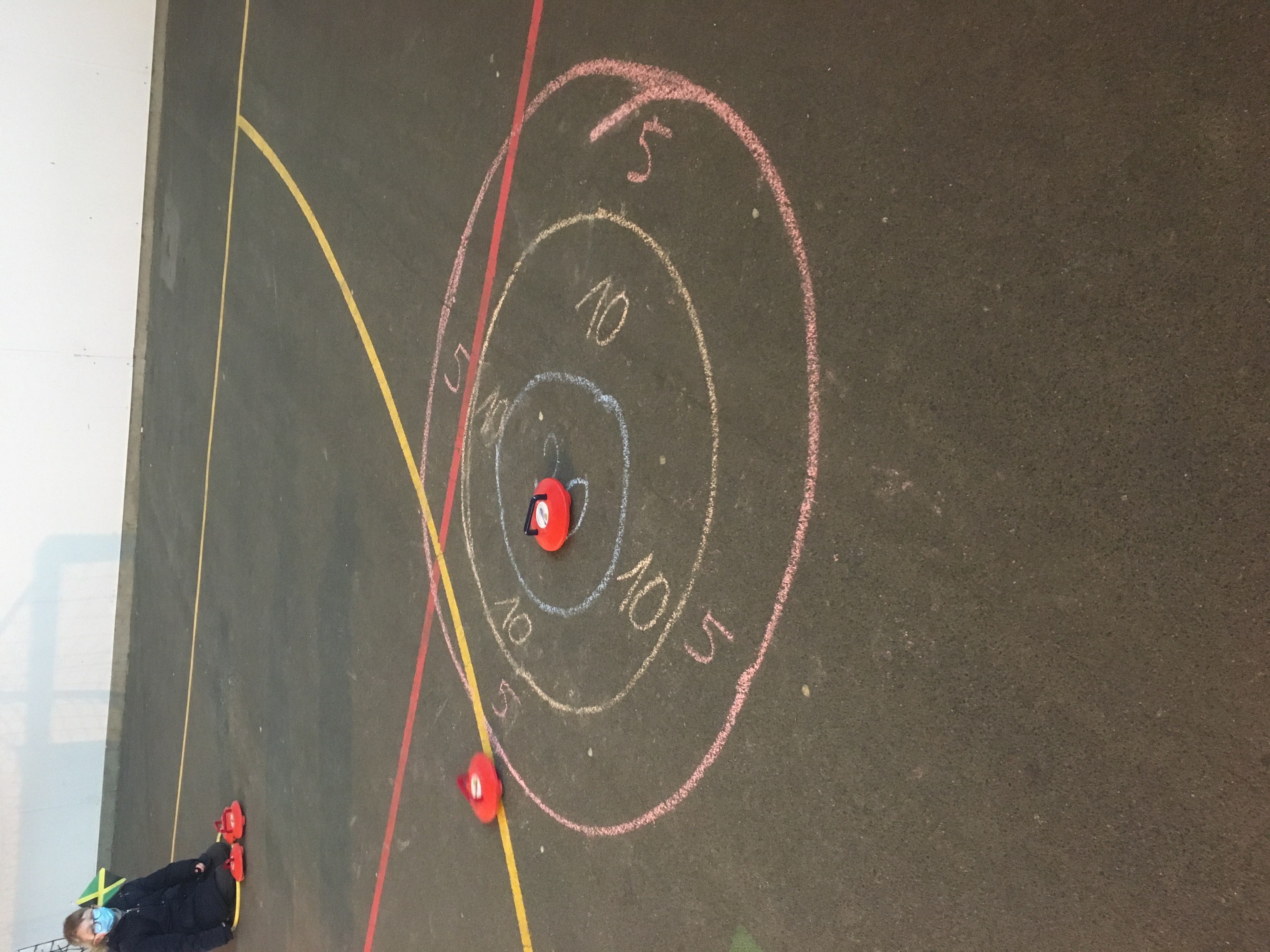 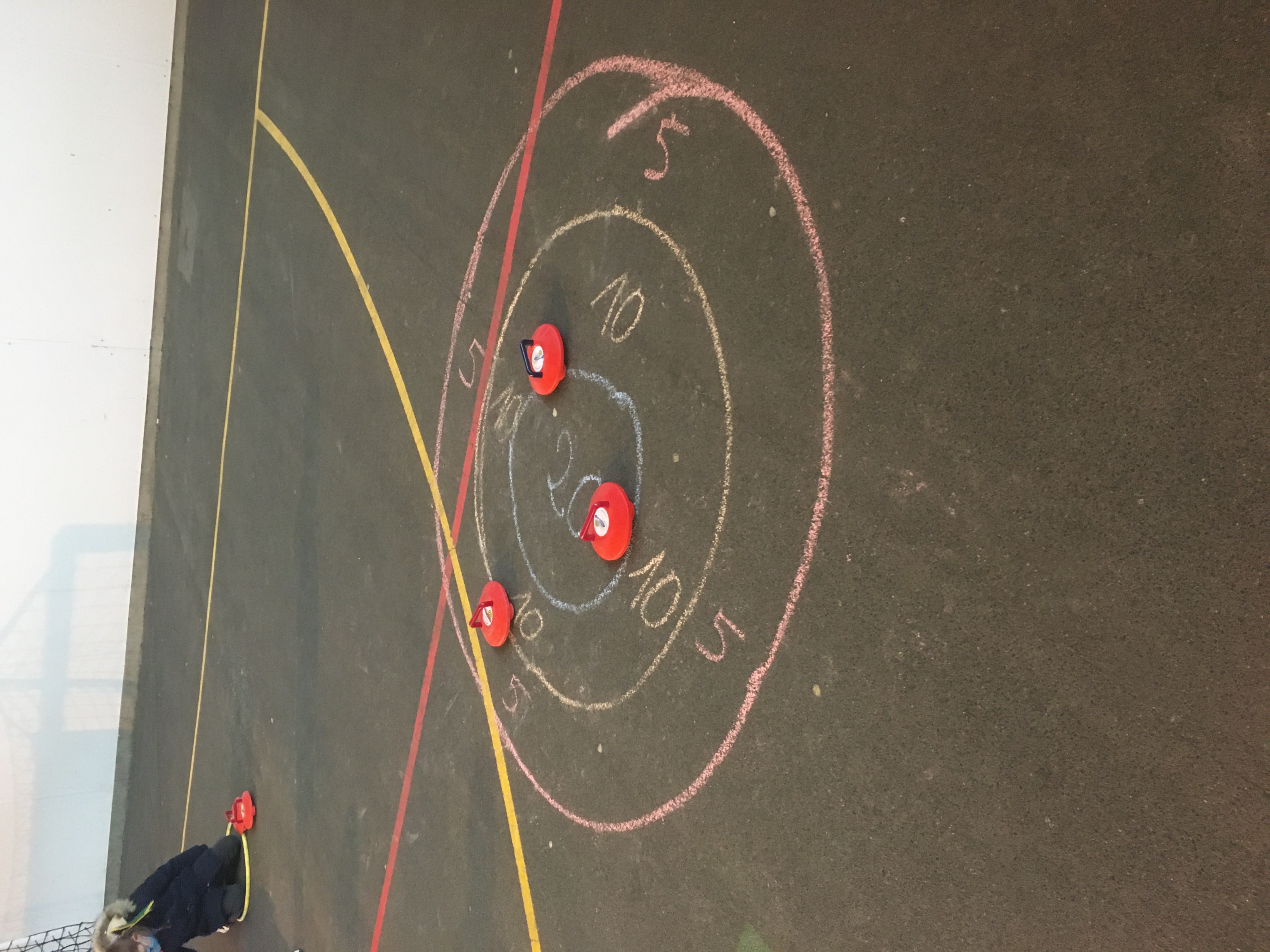 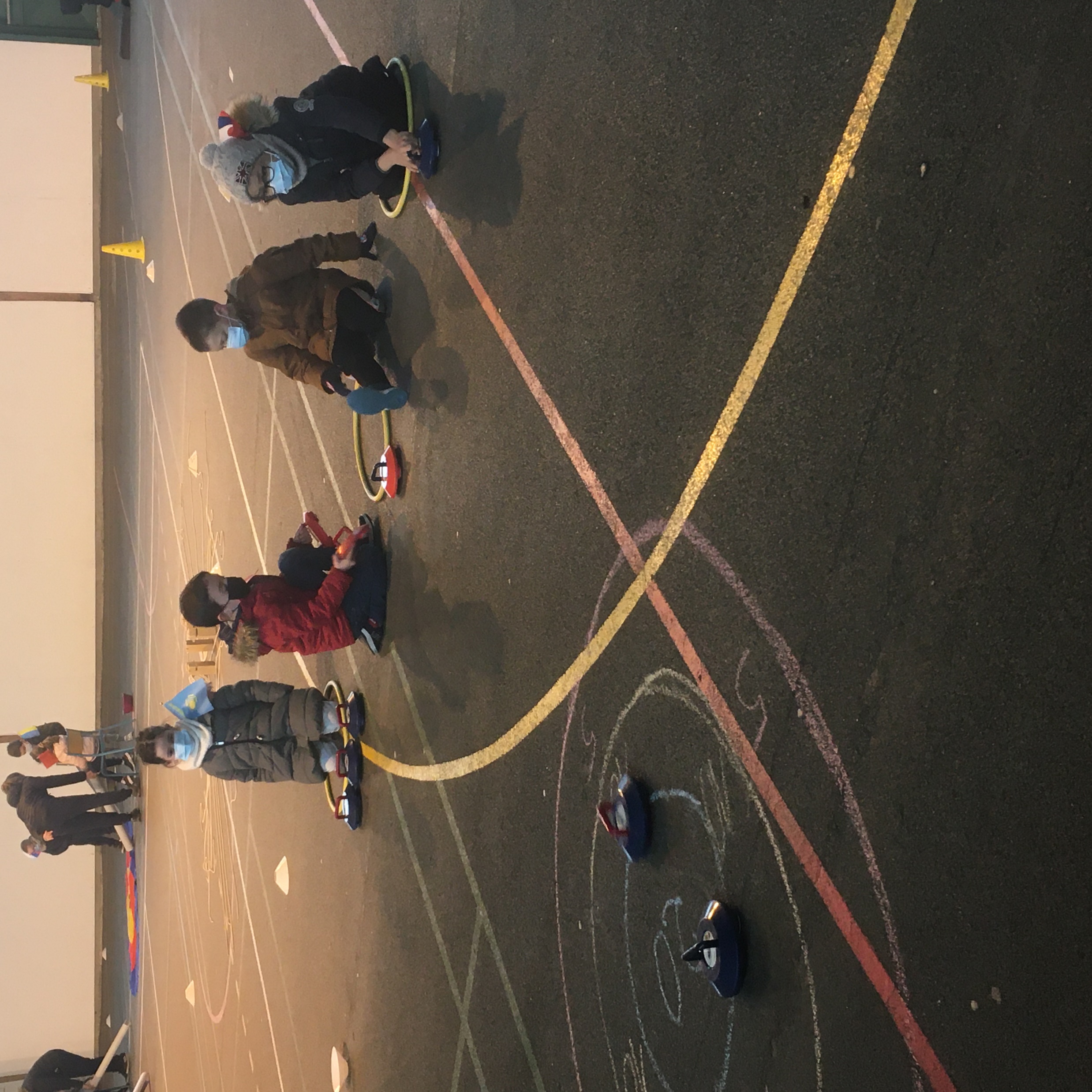 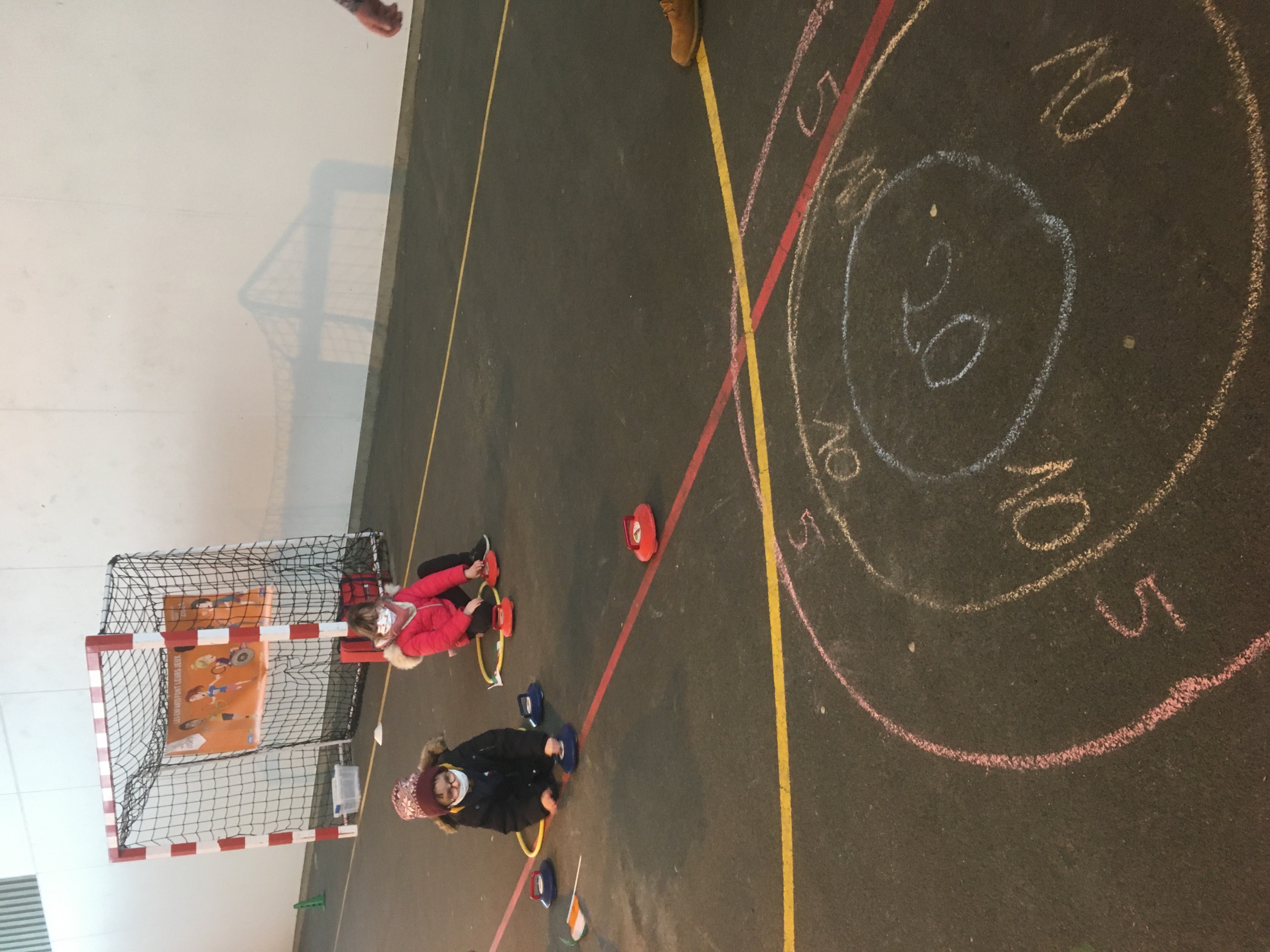 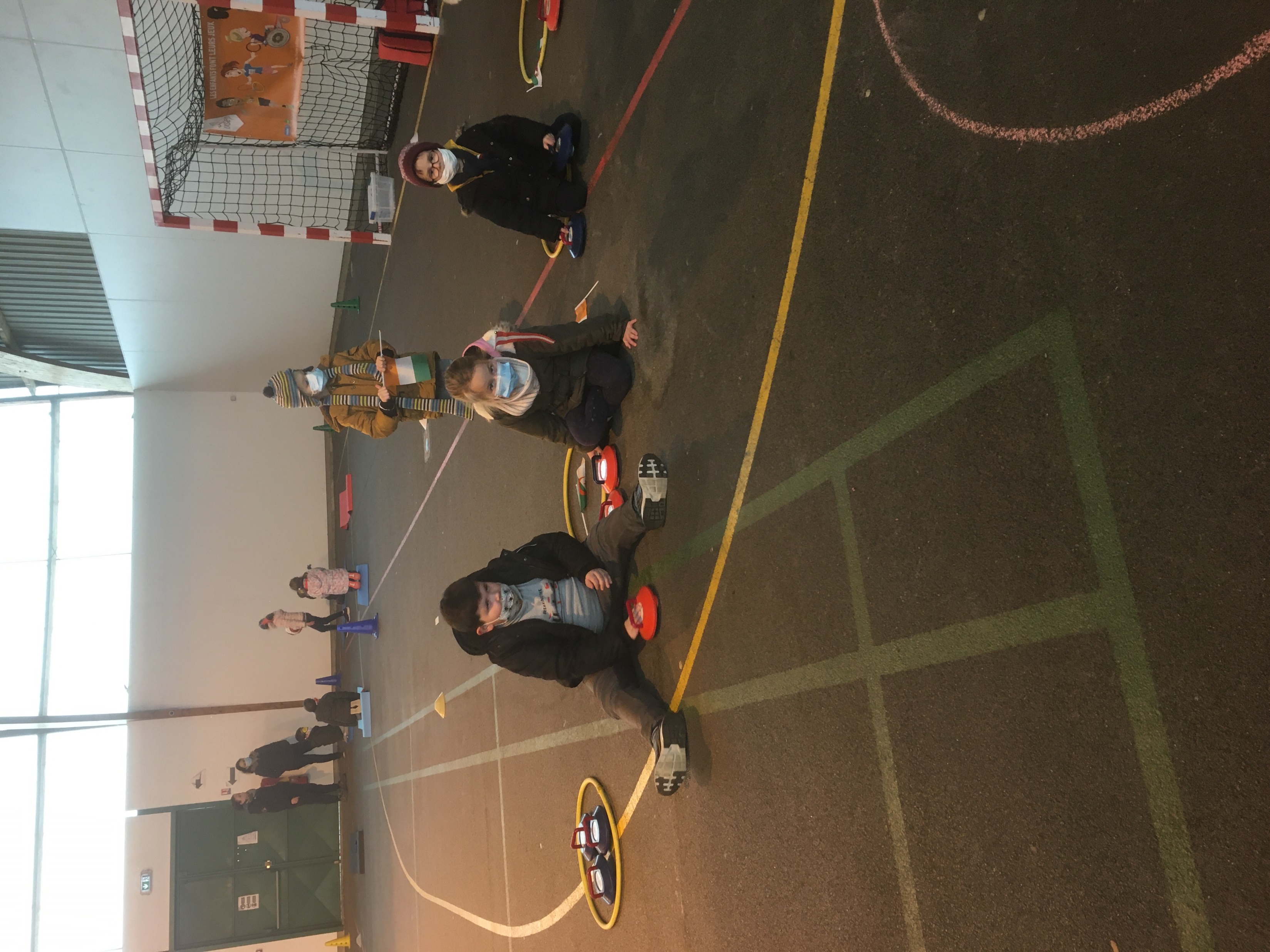 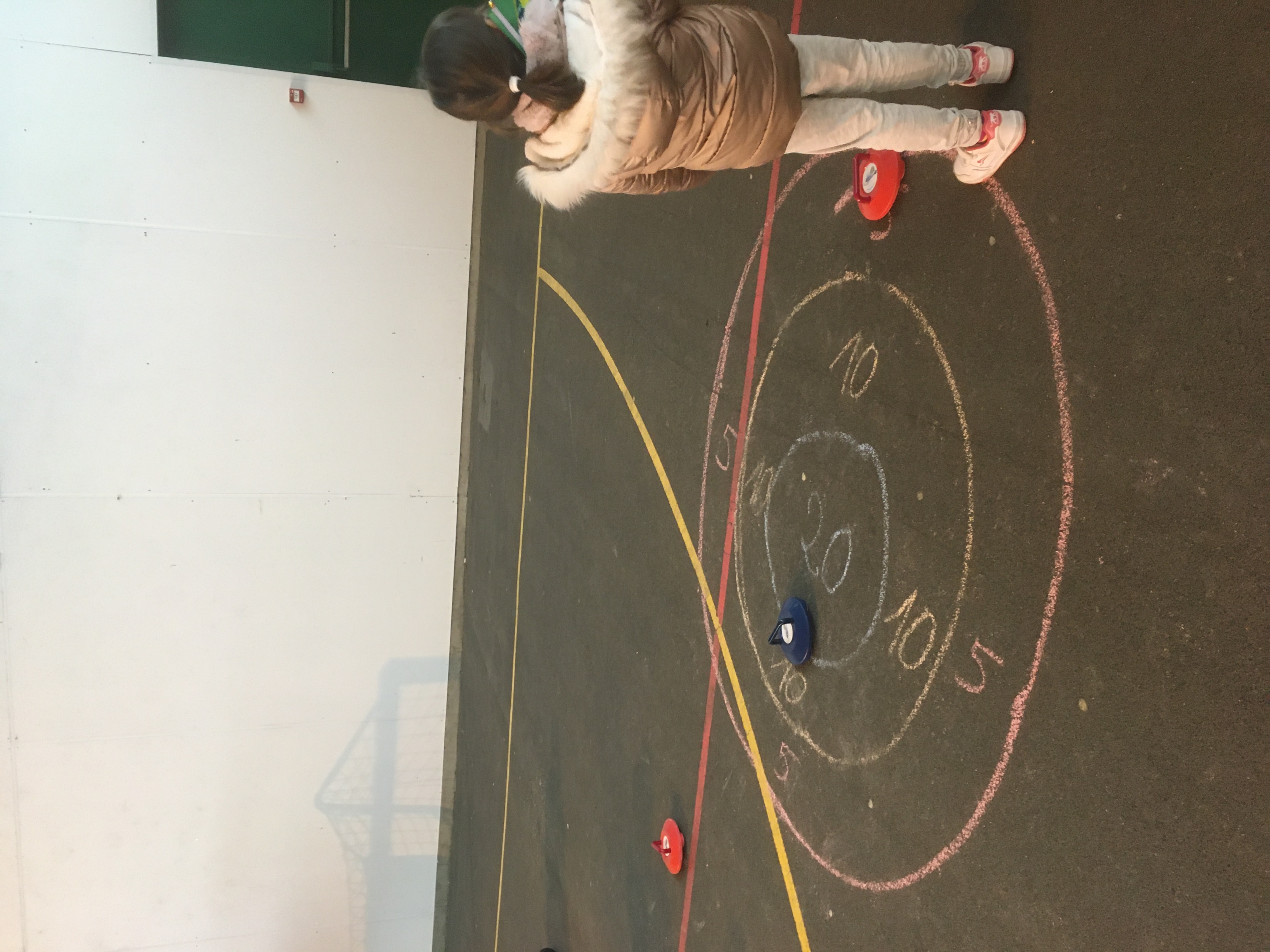 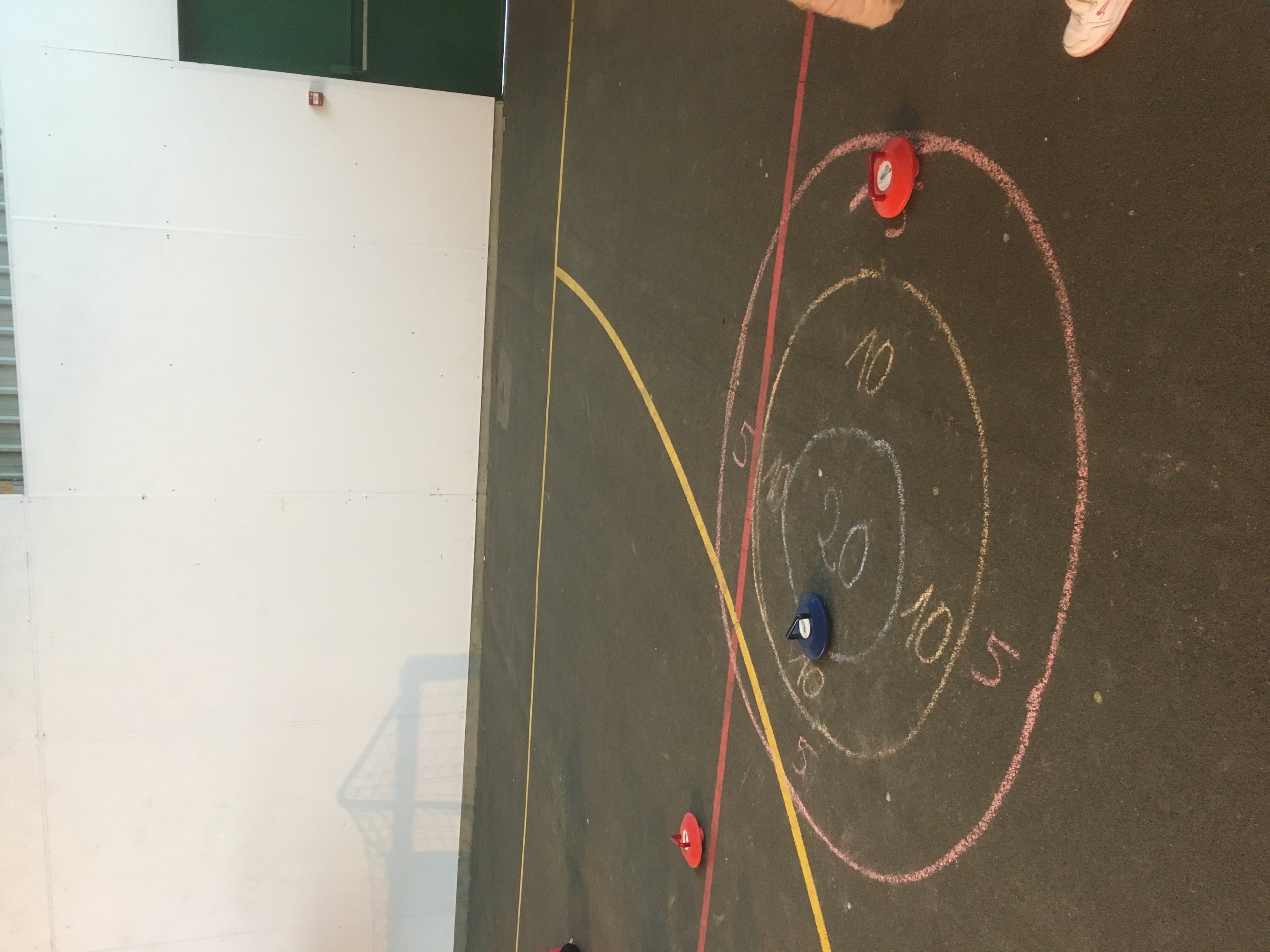 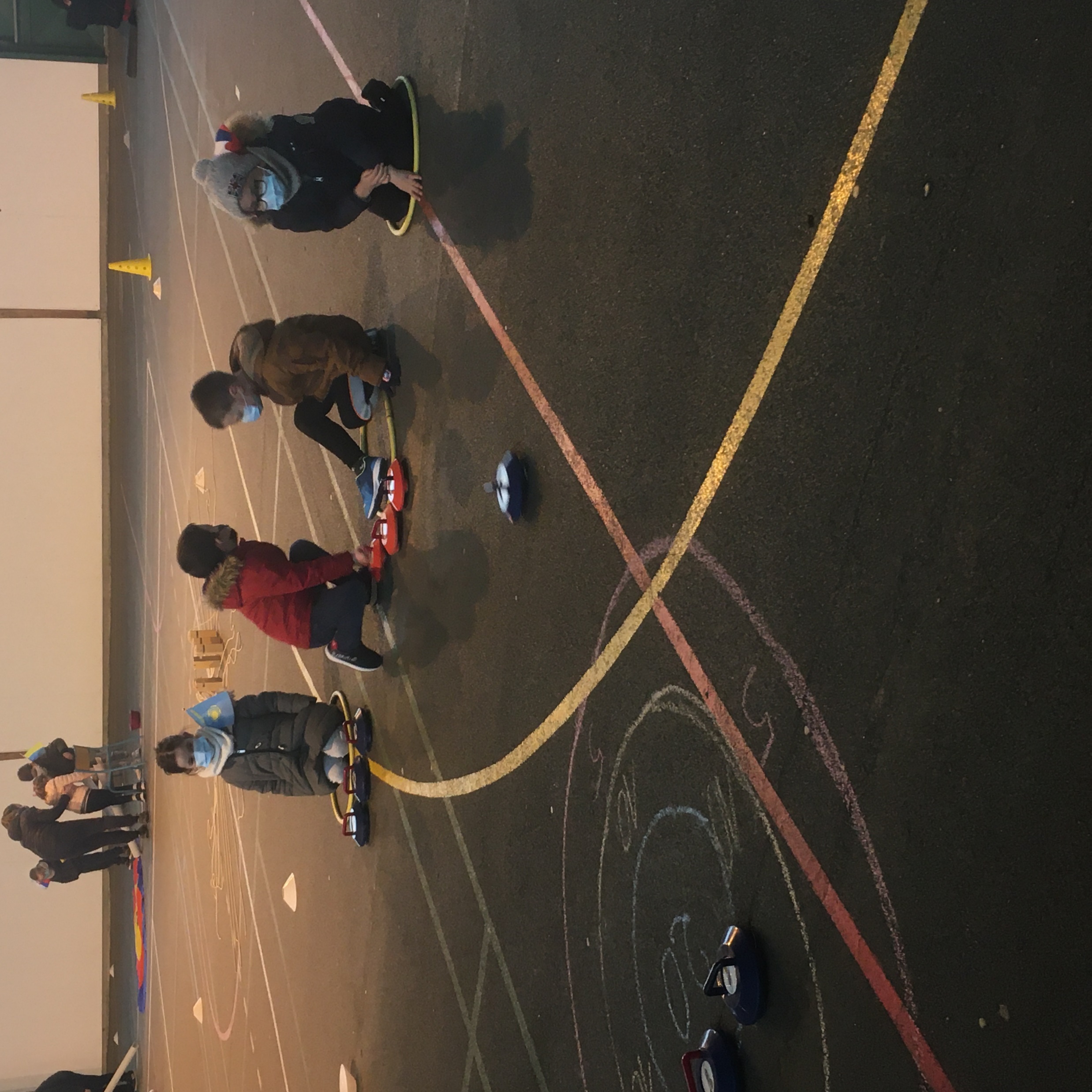 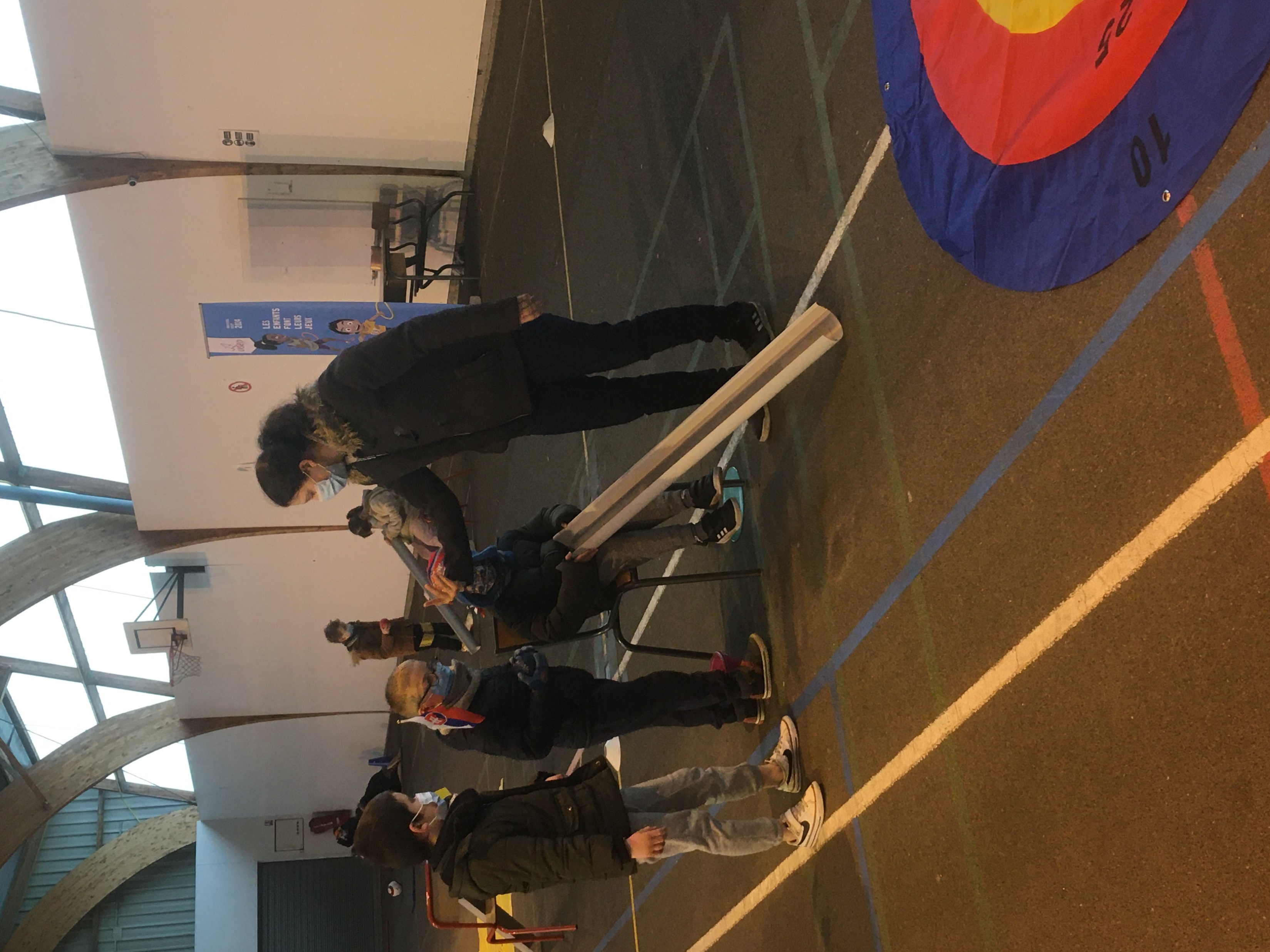 La boccia, sport paralympique 
https://boccia.handisport.org/la-boccia-cest-quoi/
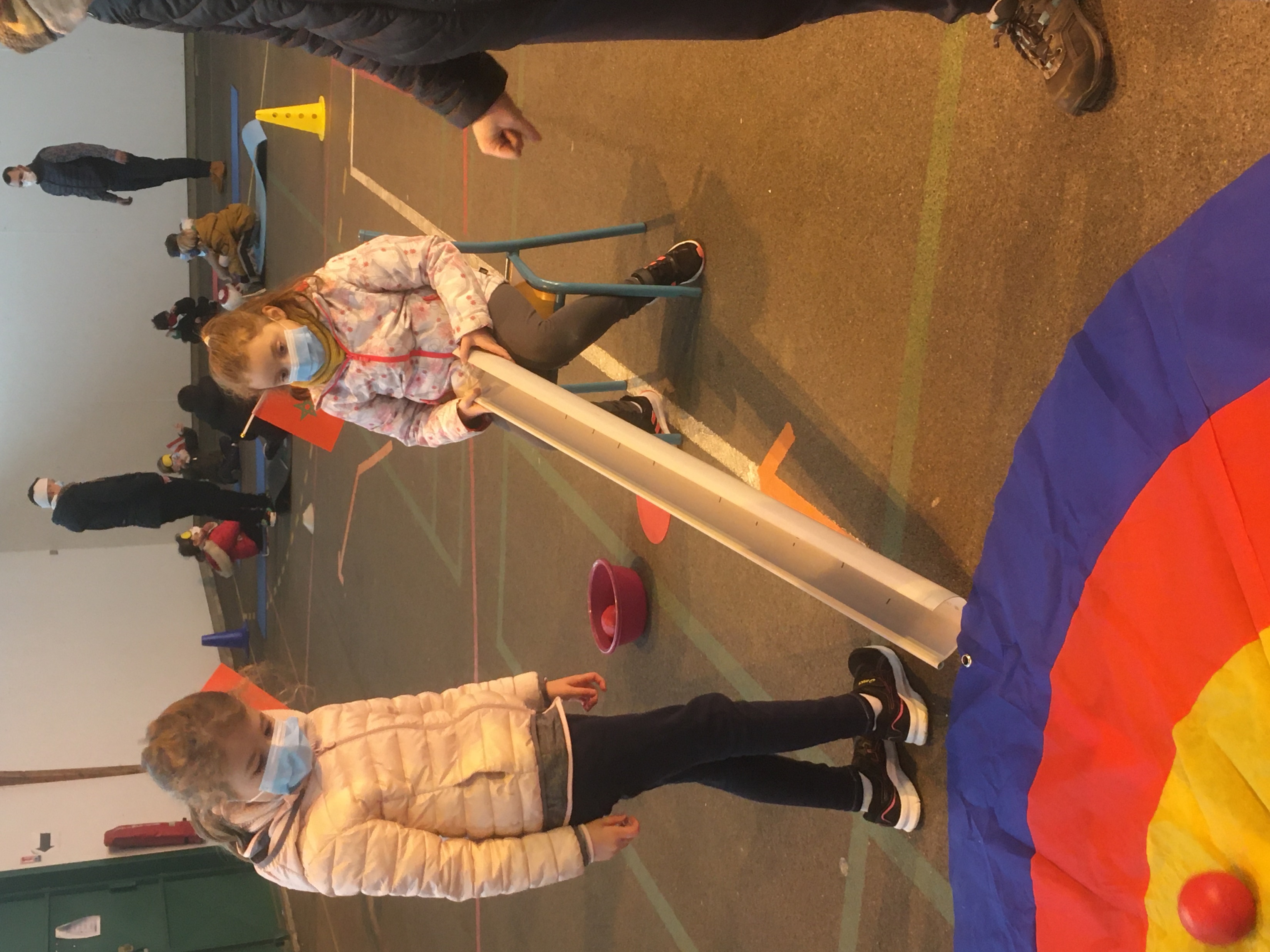 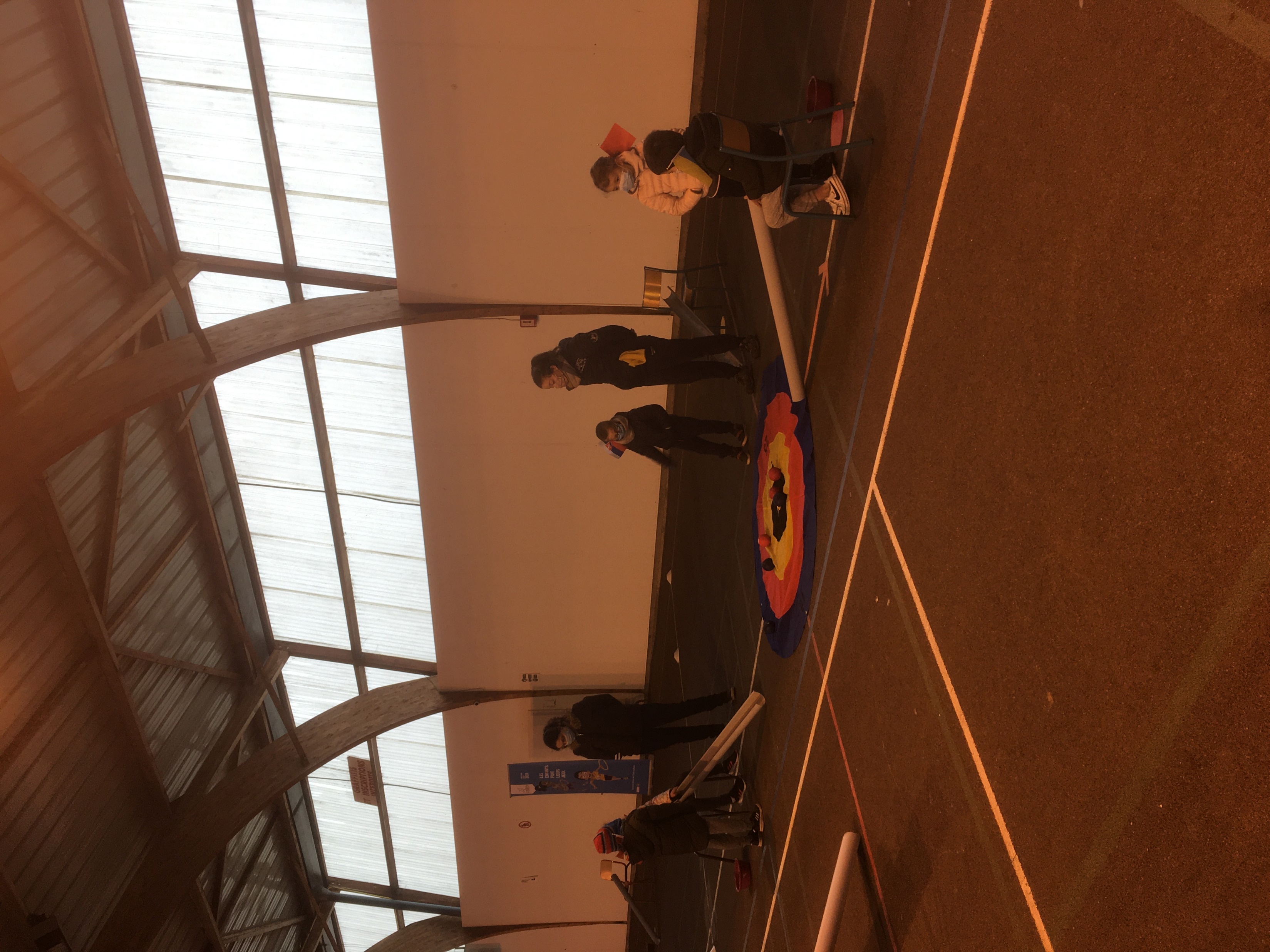 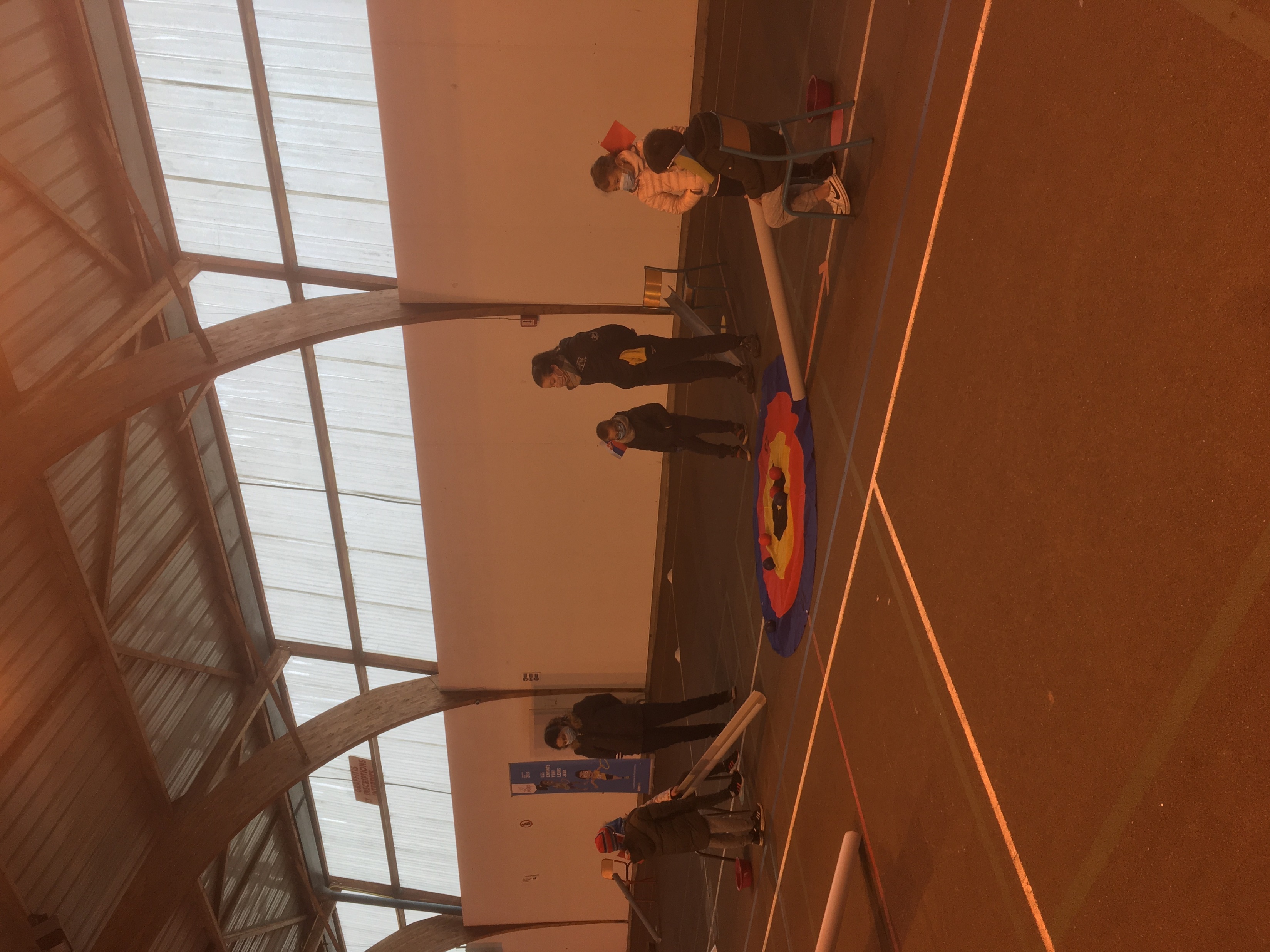 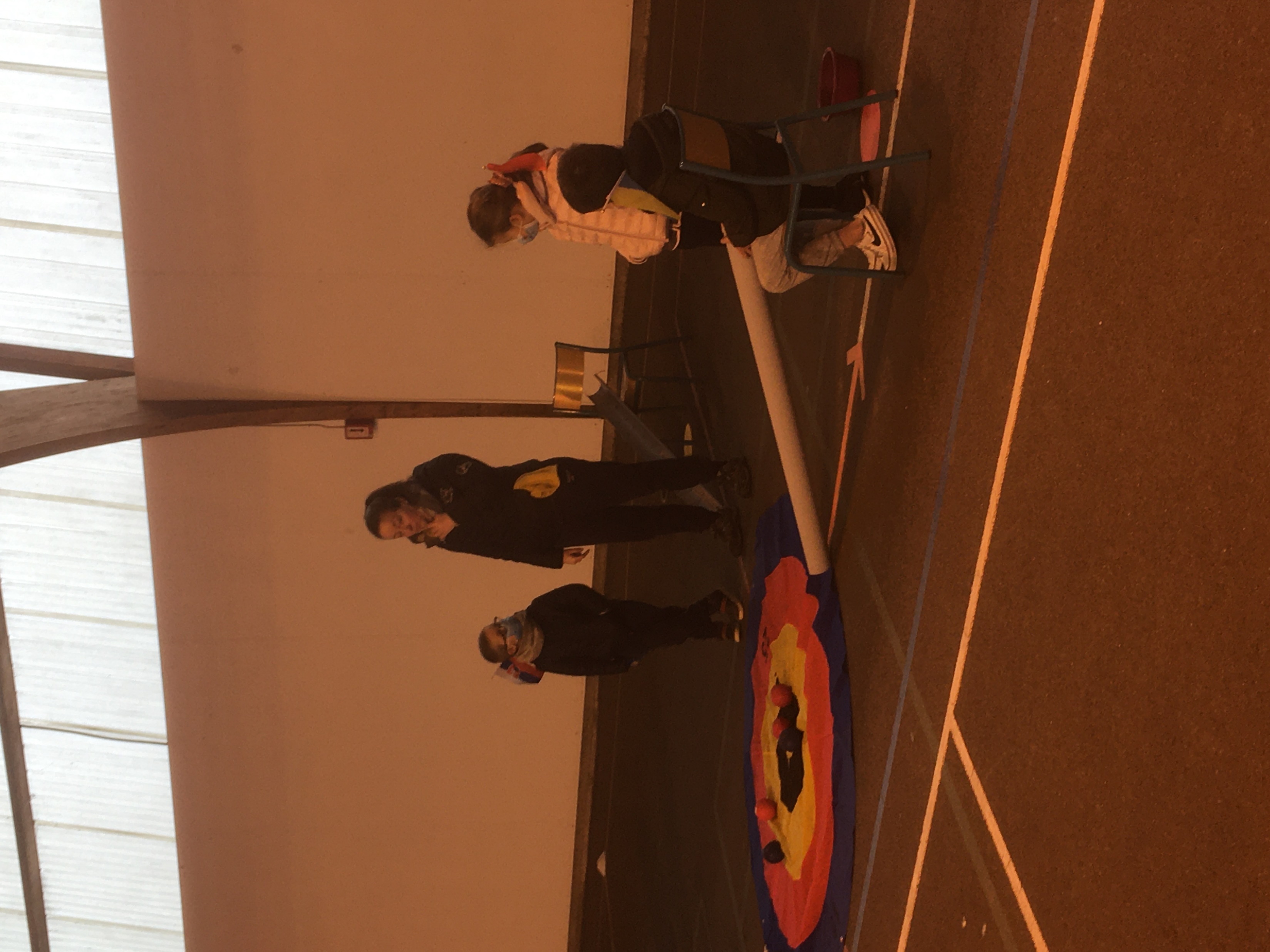 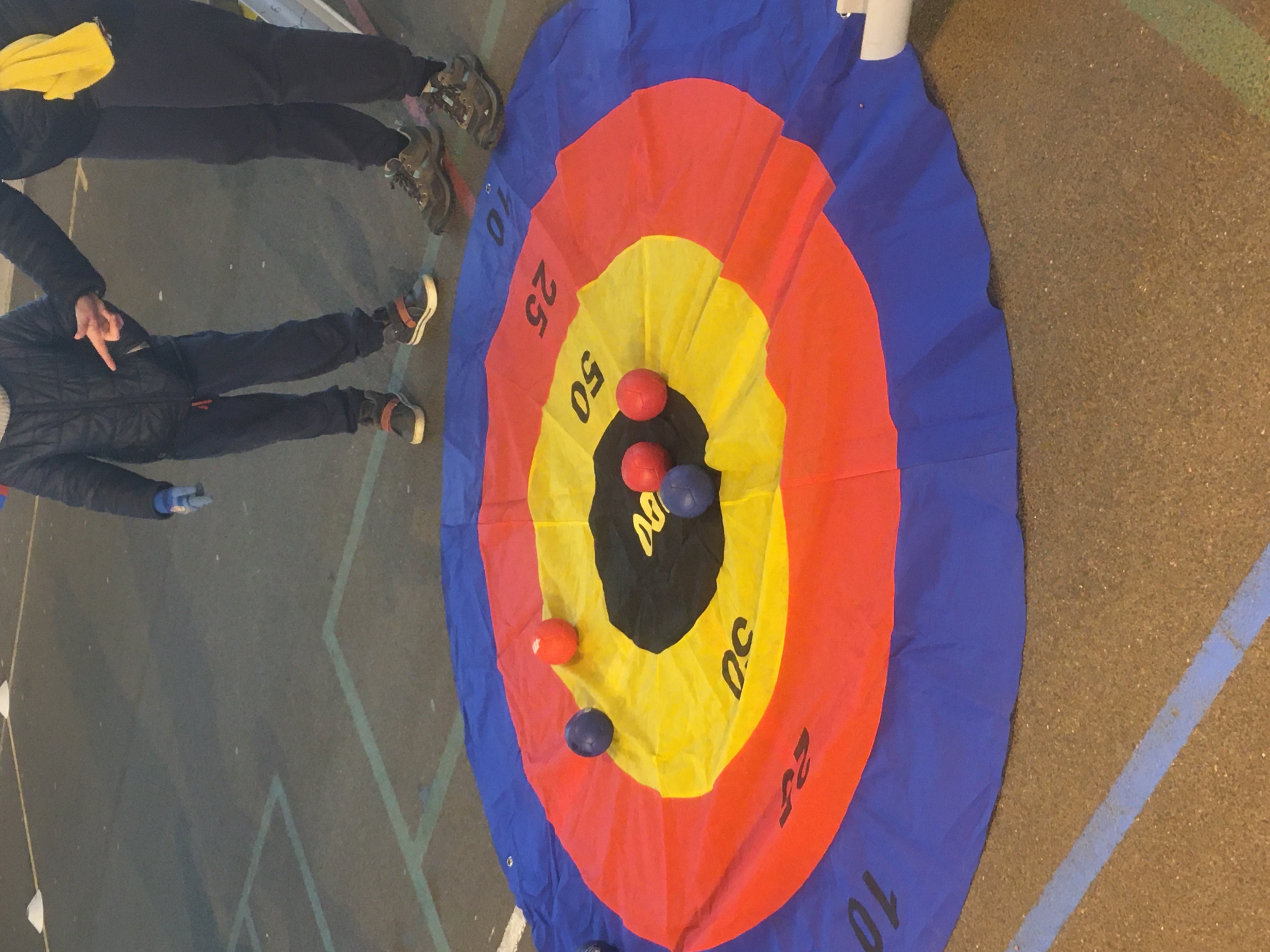 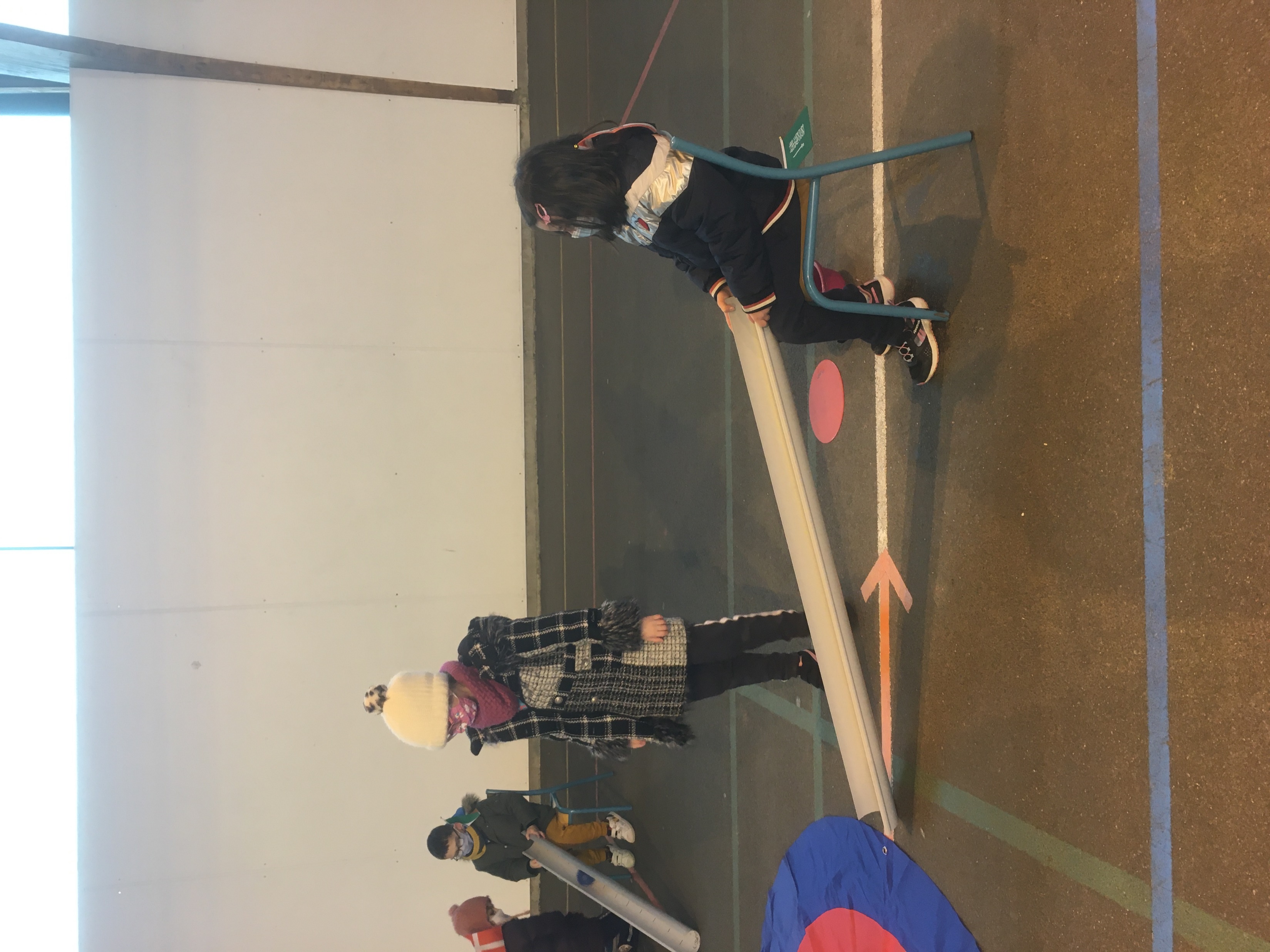 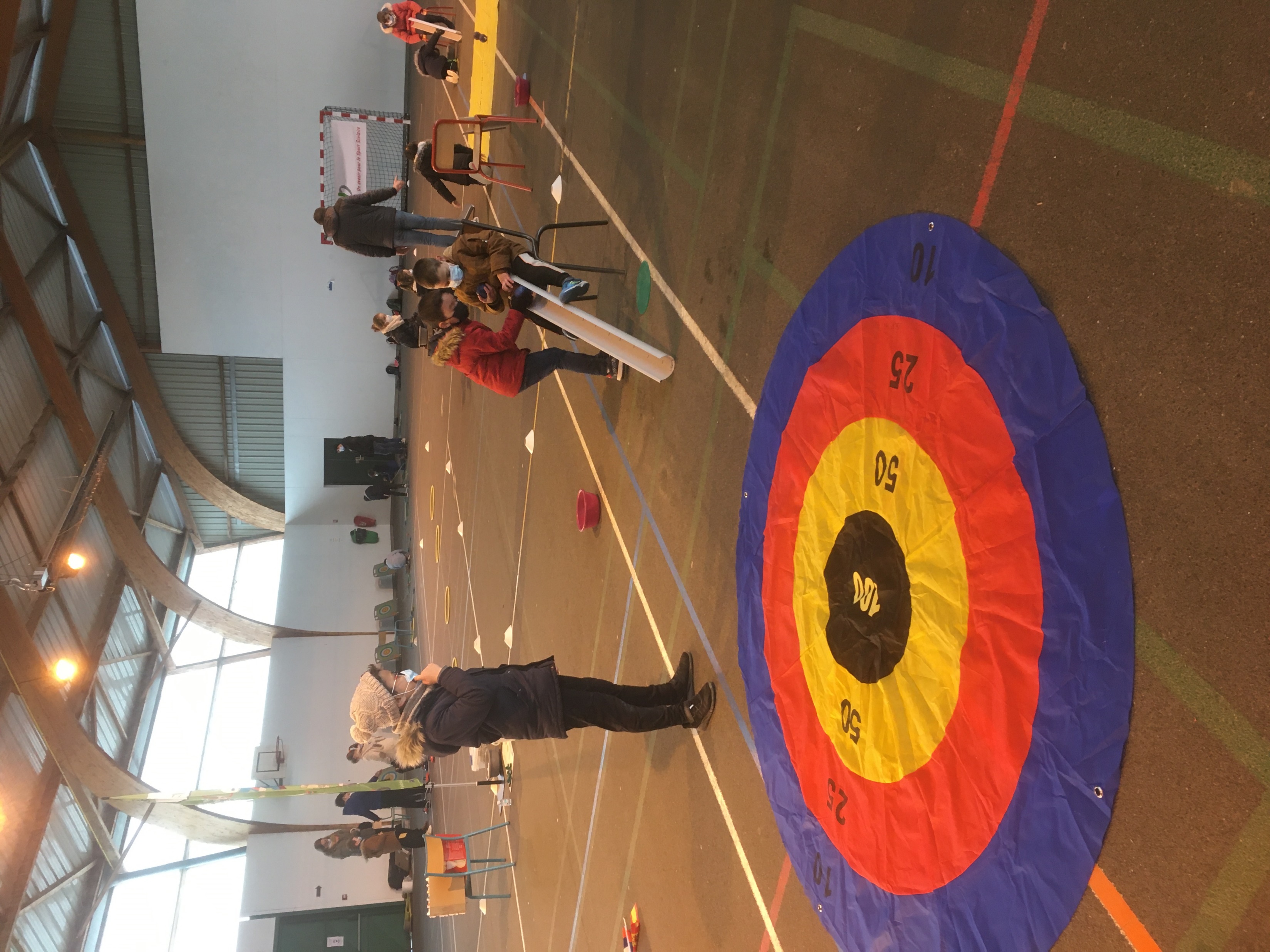 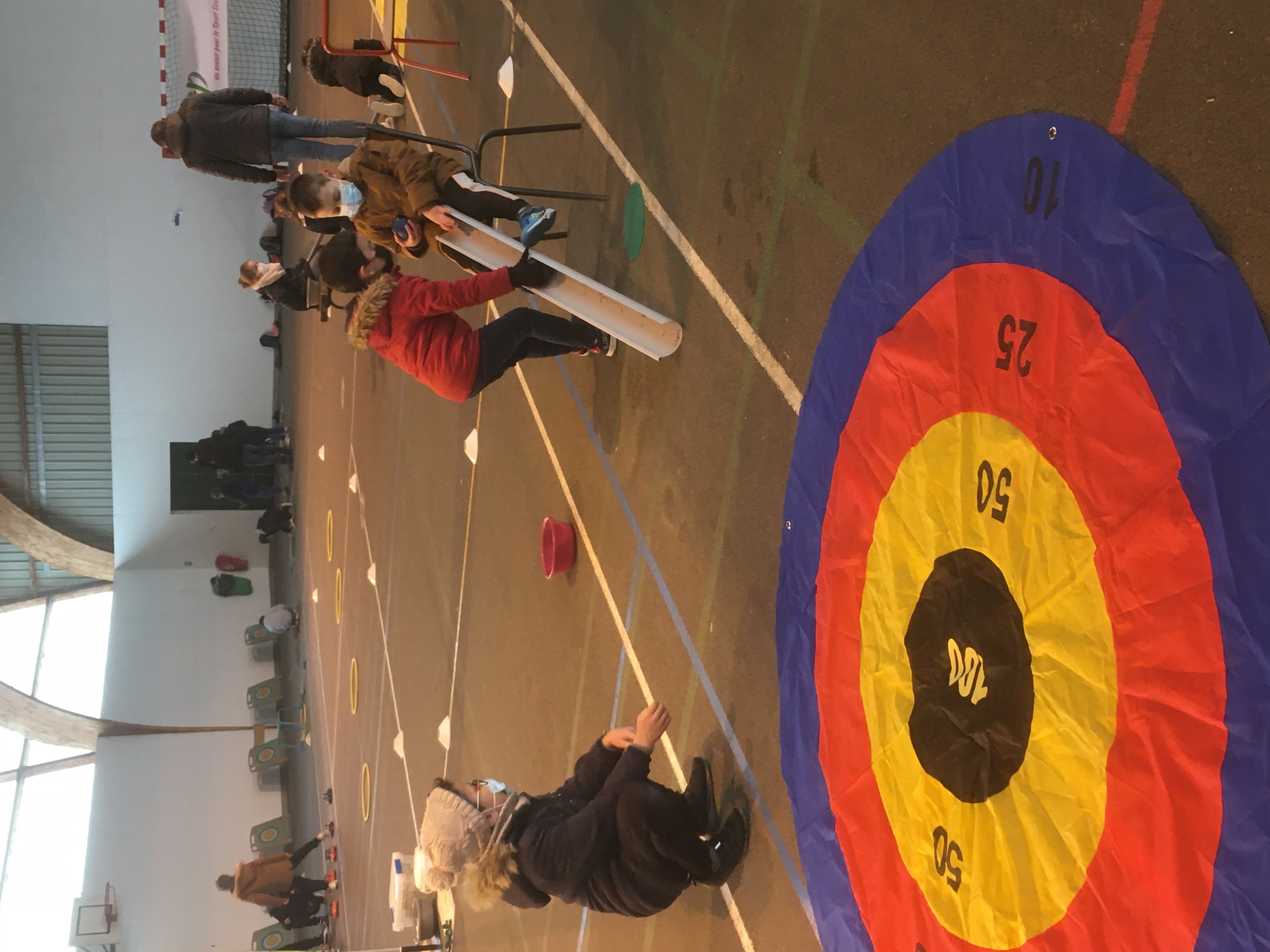 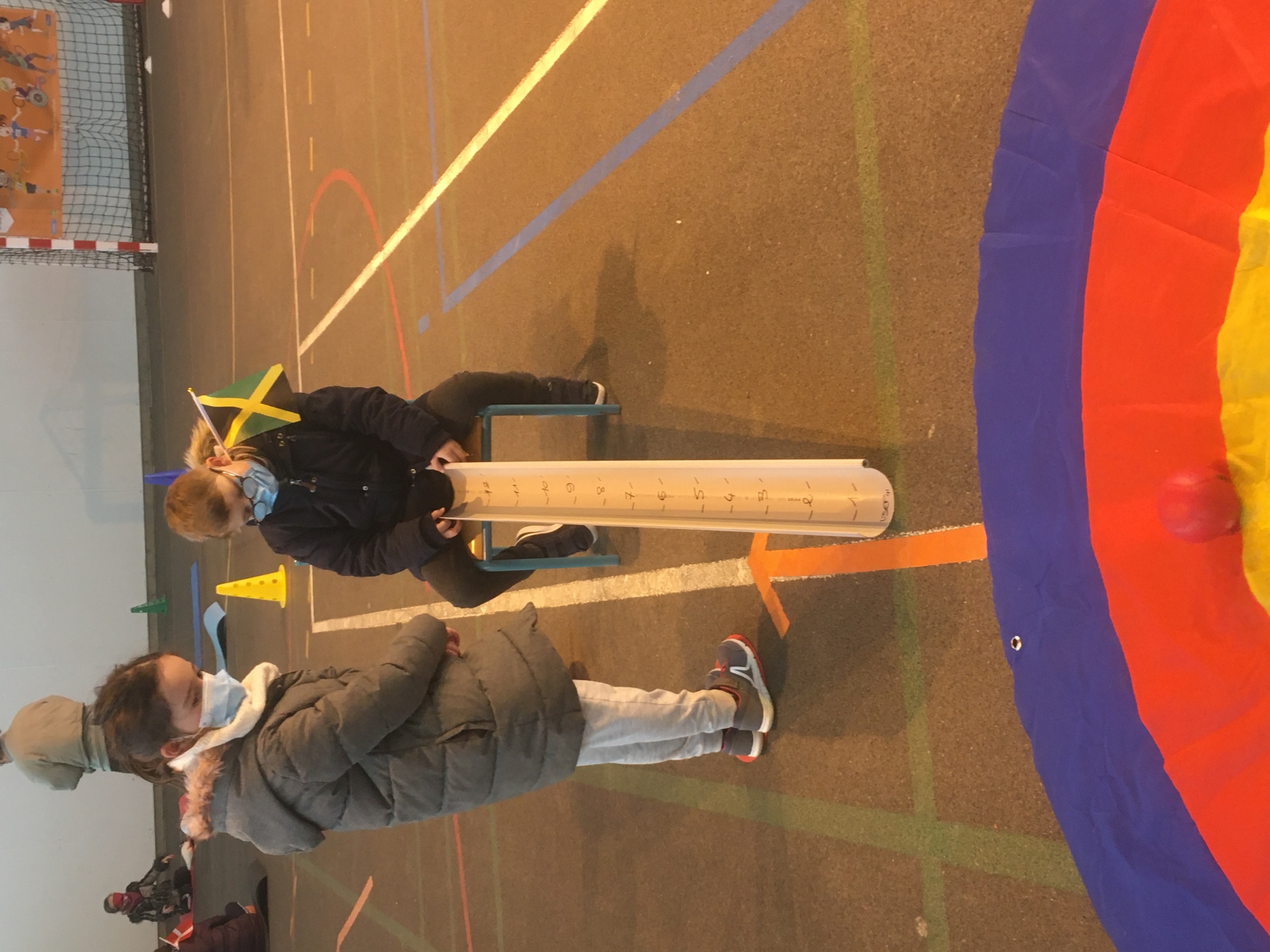 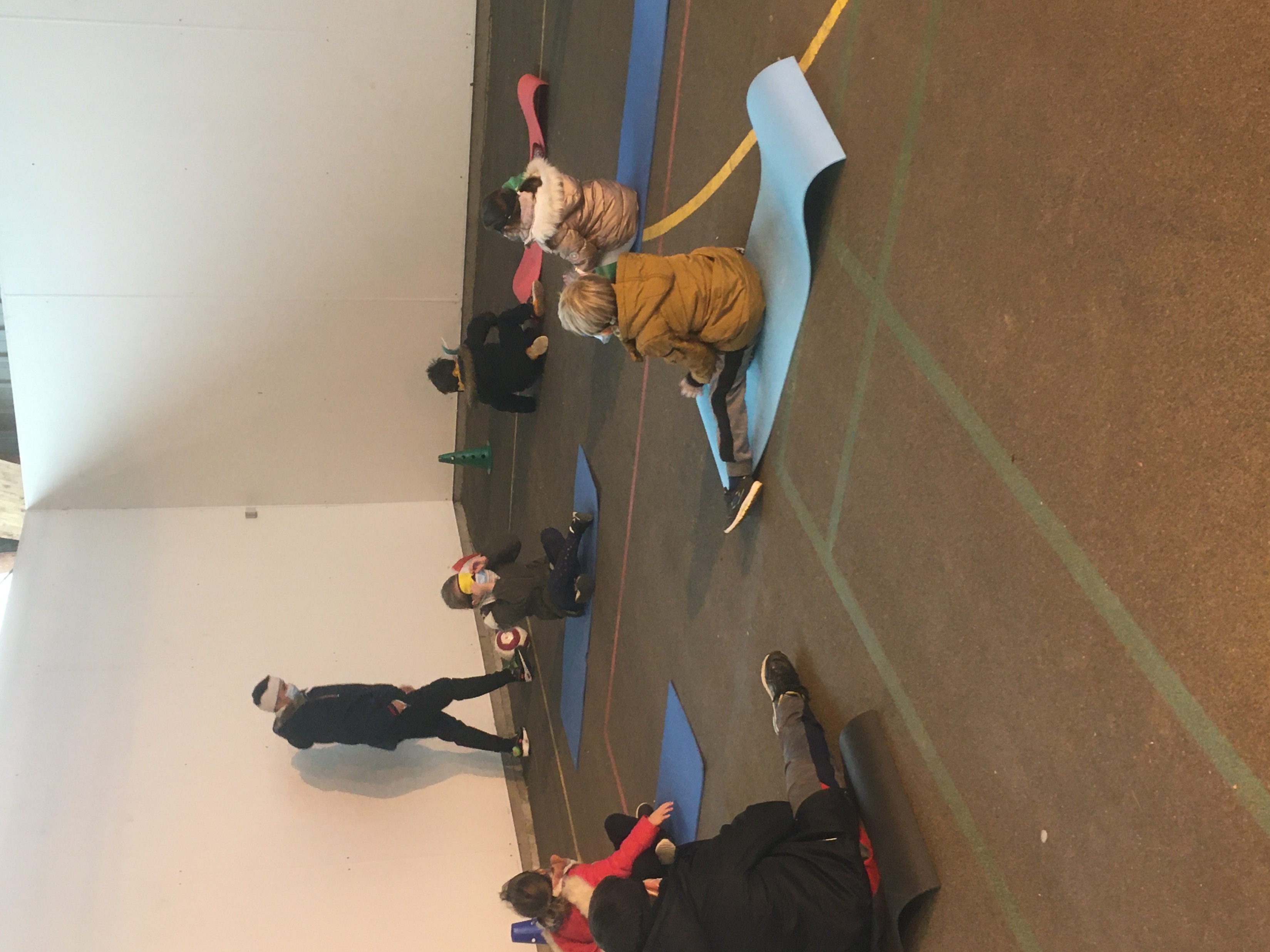 Le cécifoot
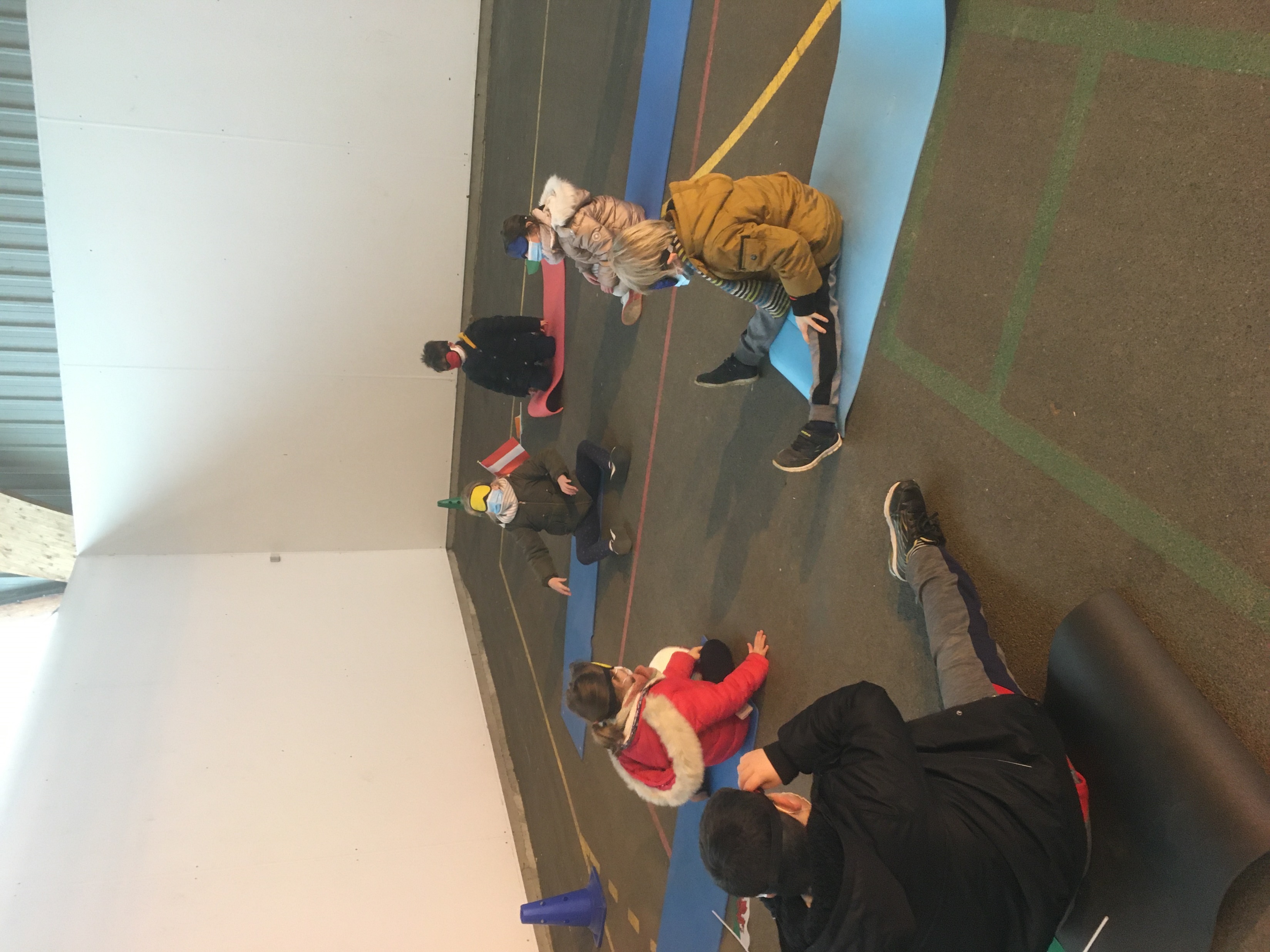 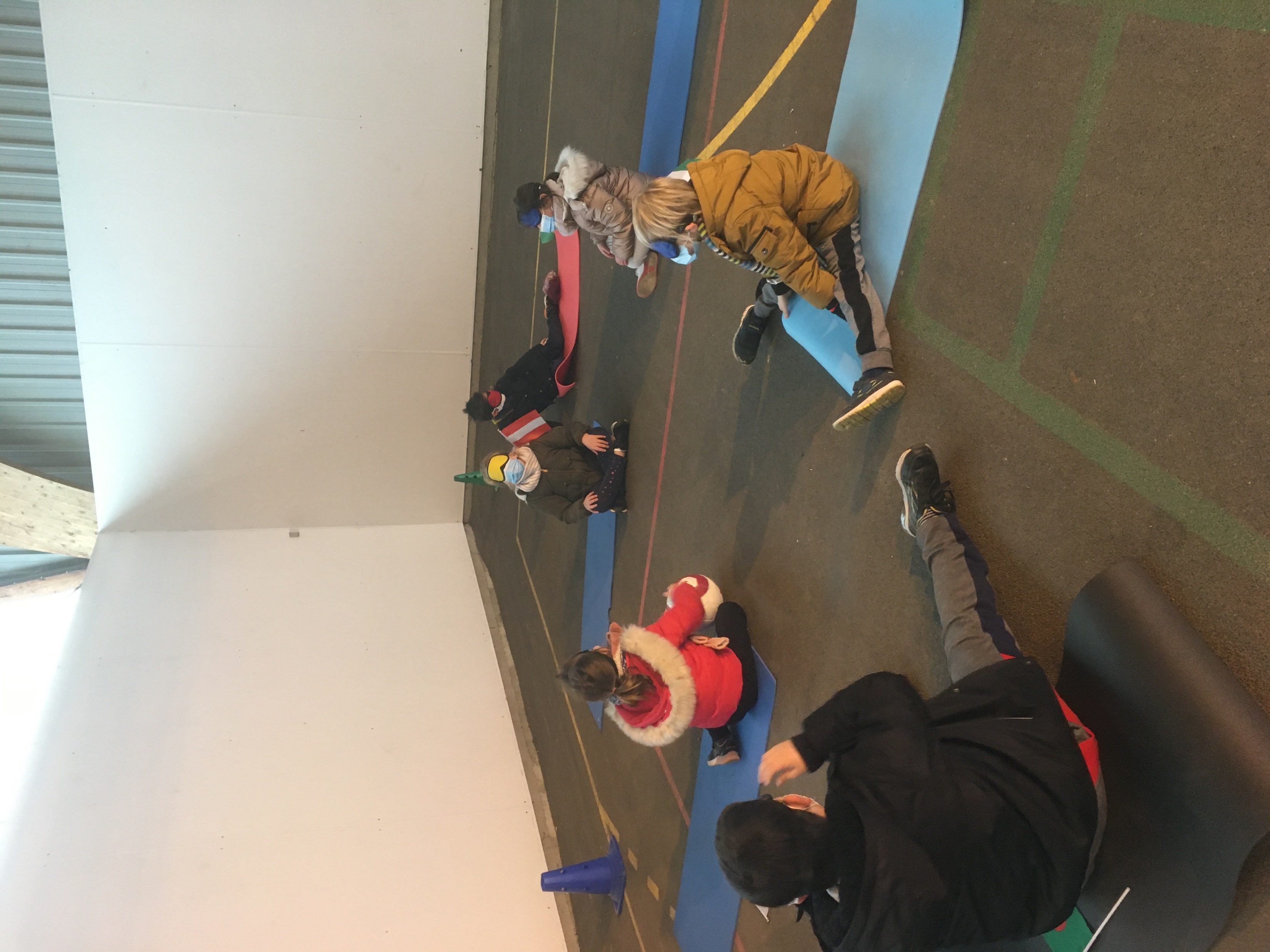 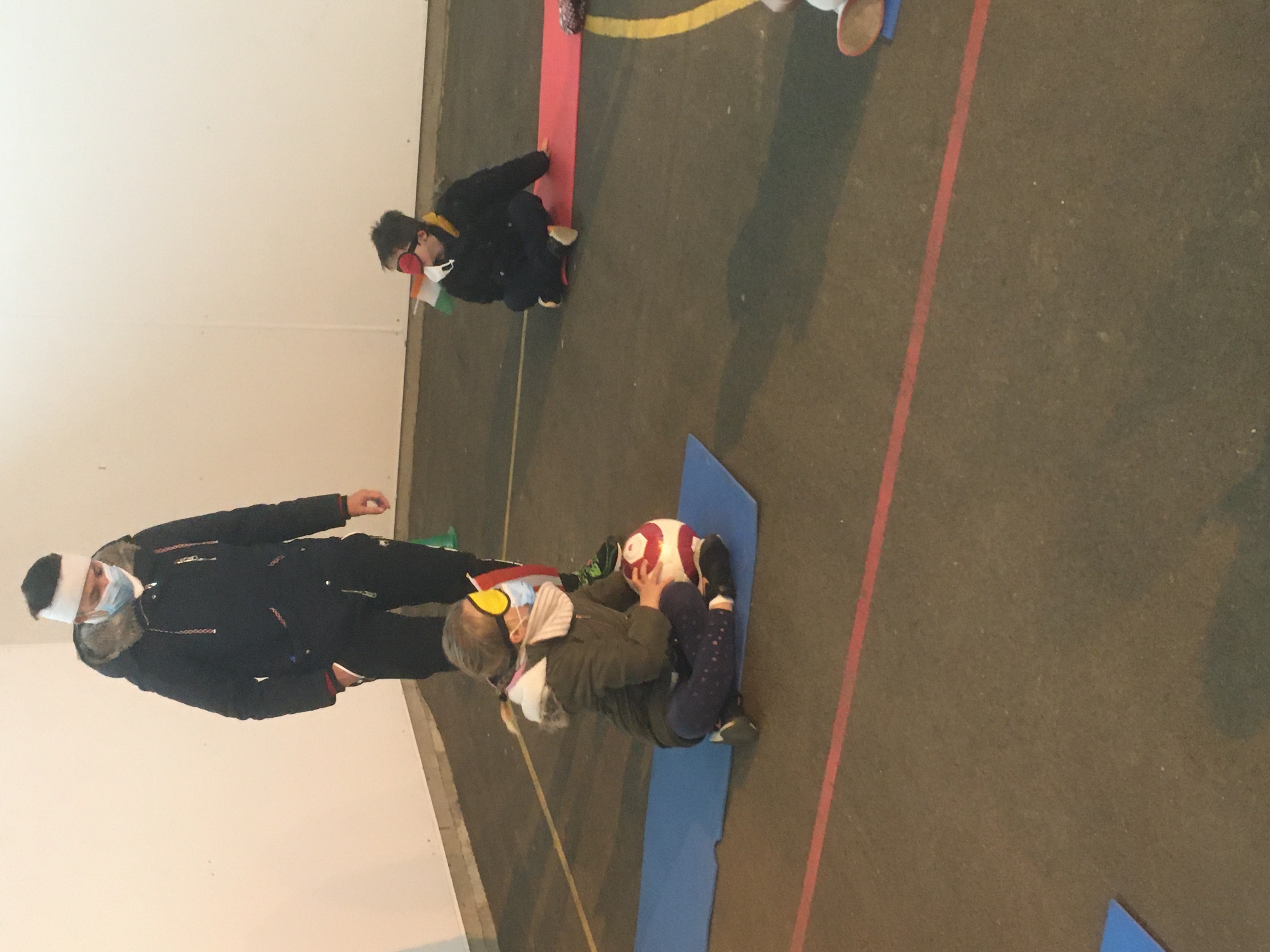 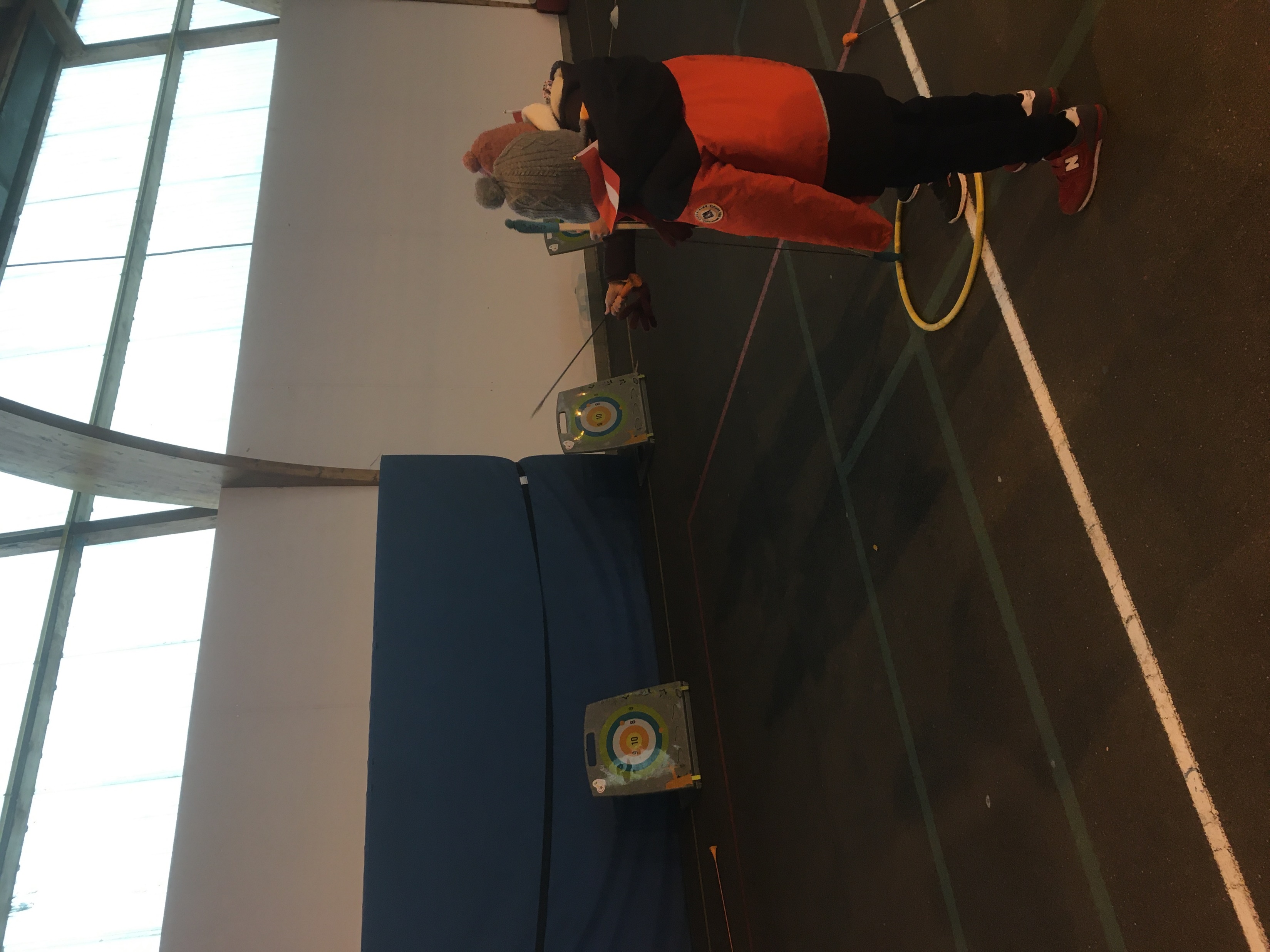 Le tir à l’arc, sport olympique et paralympique
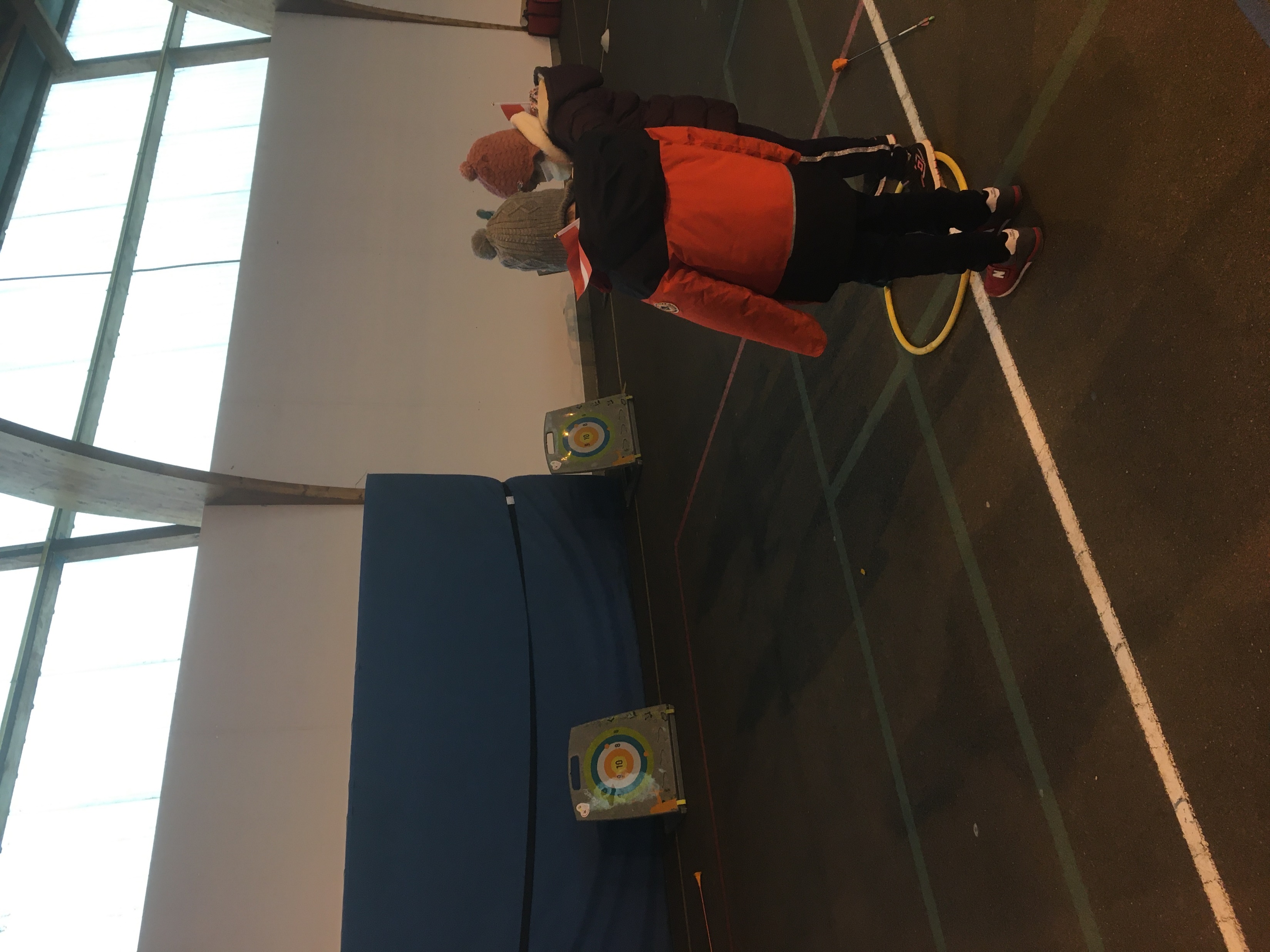 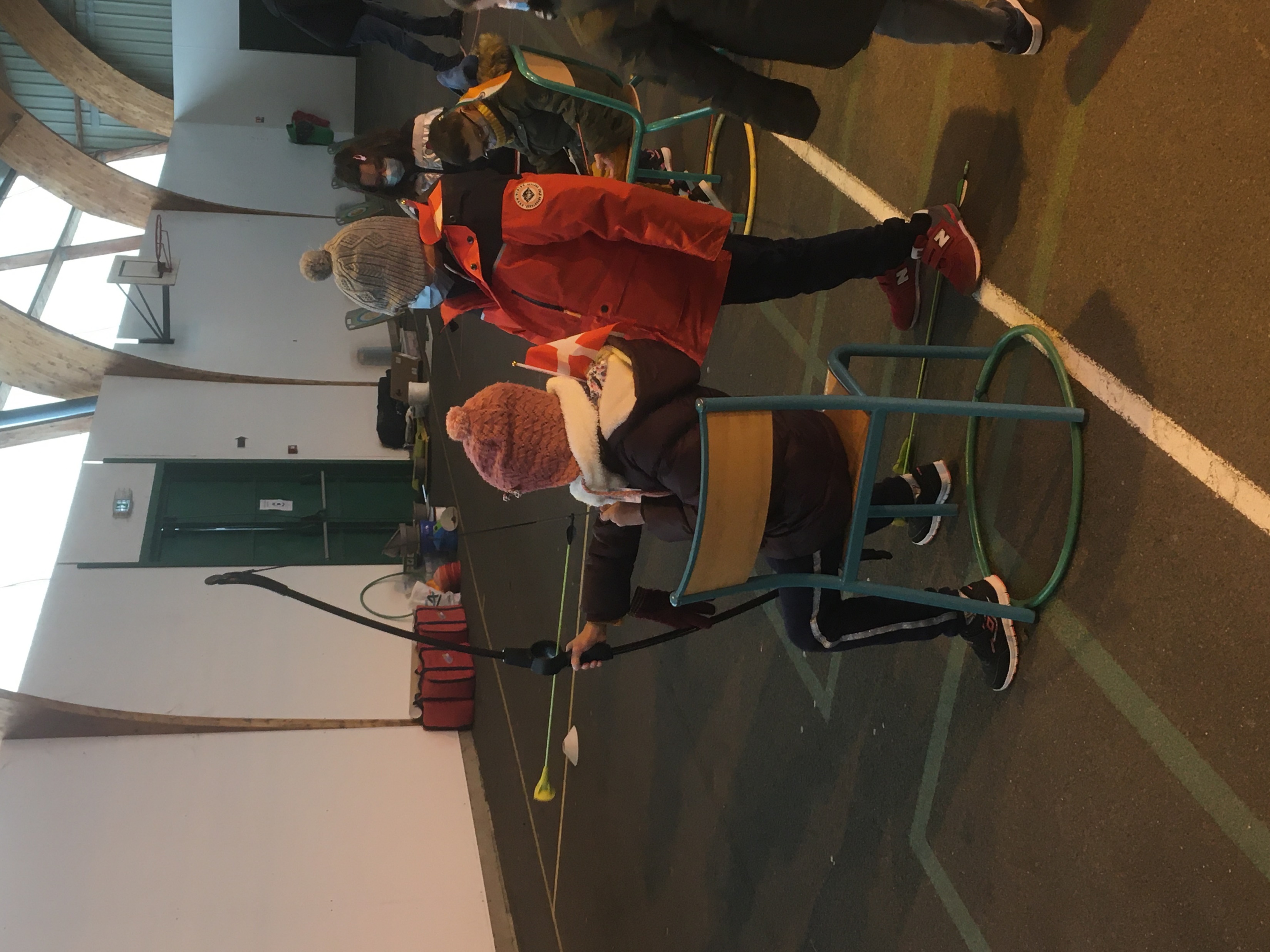 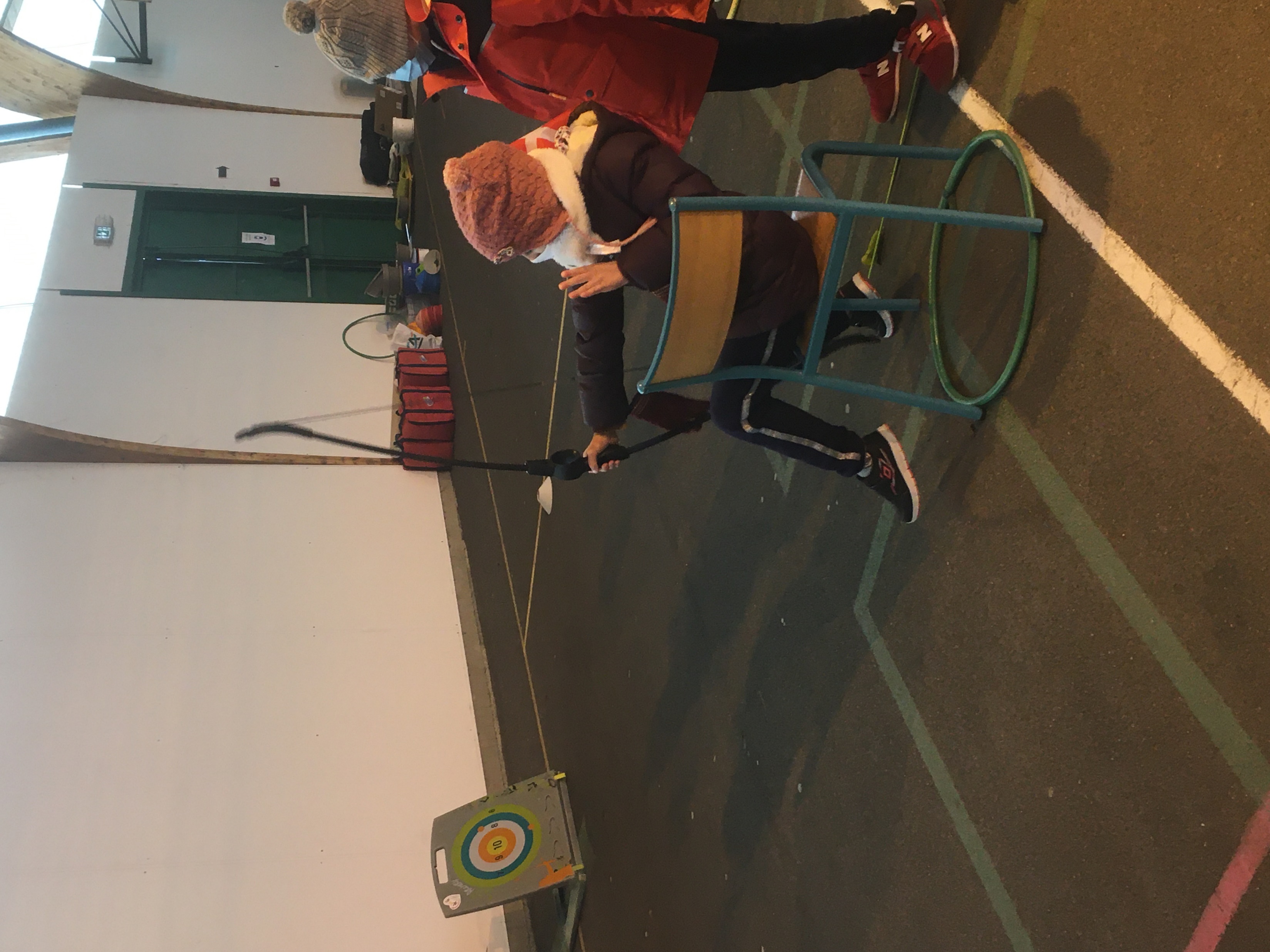 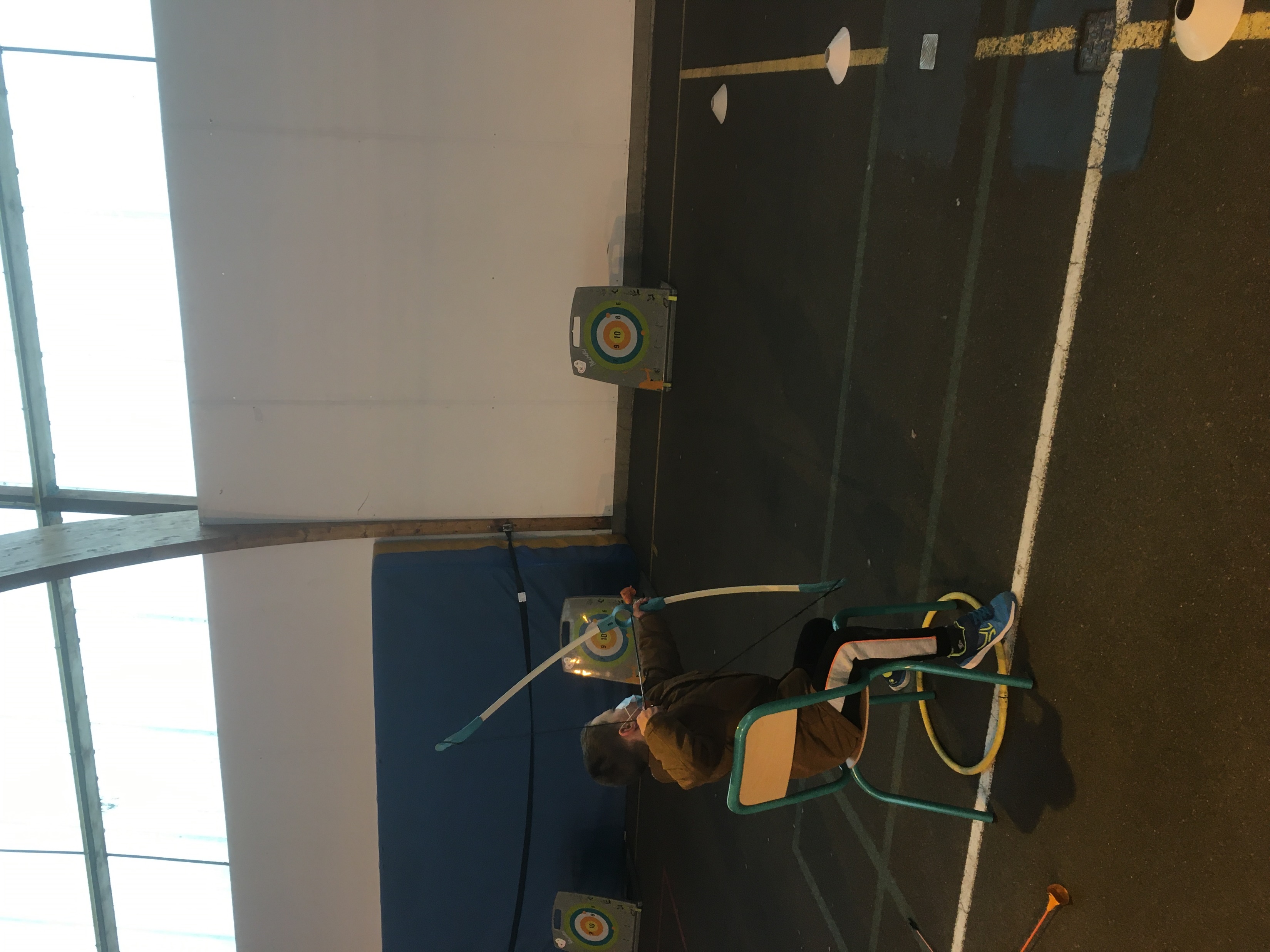 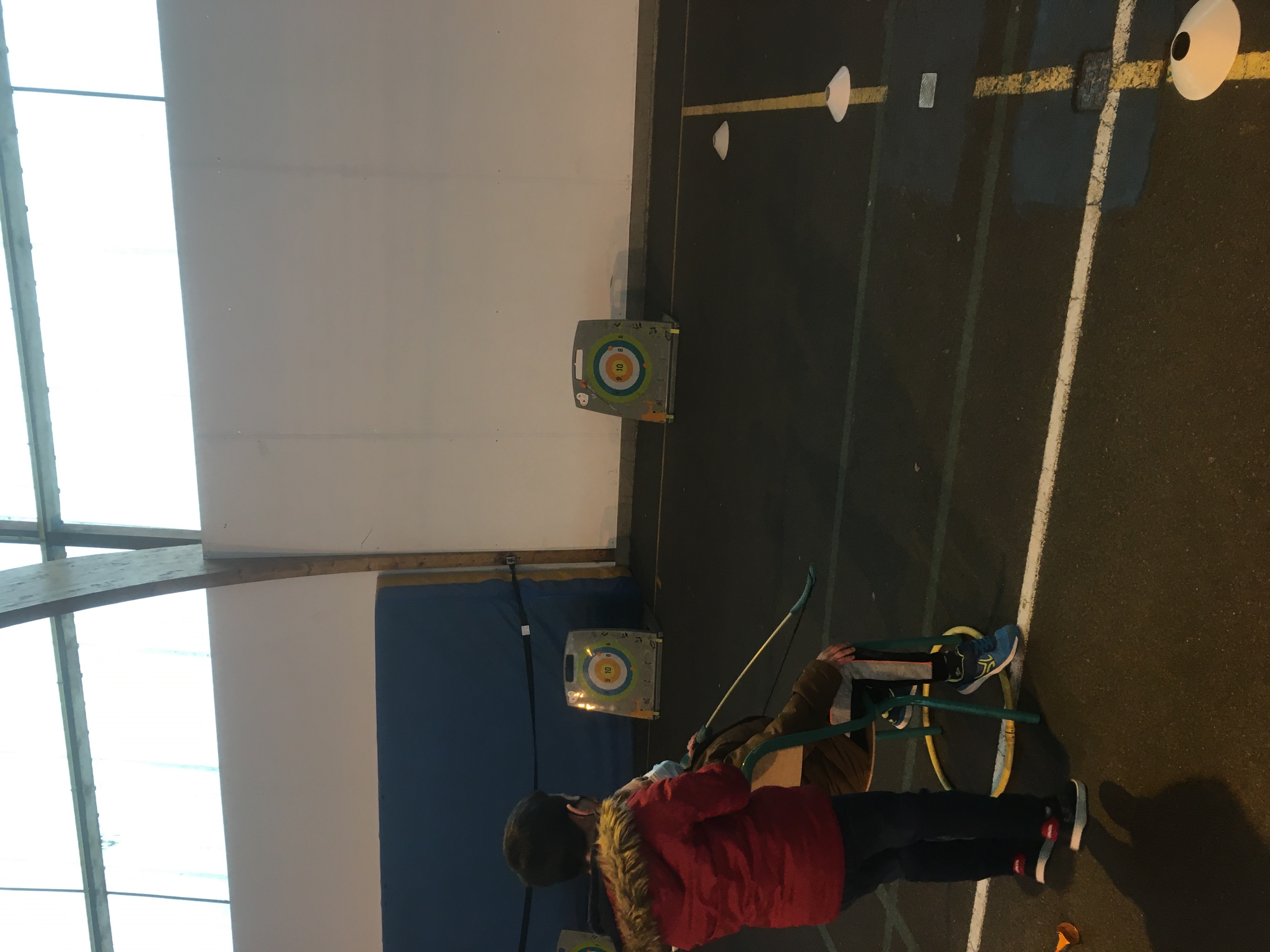 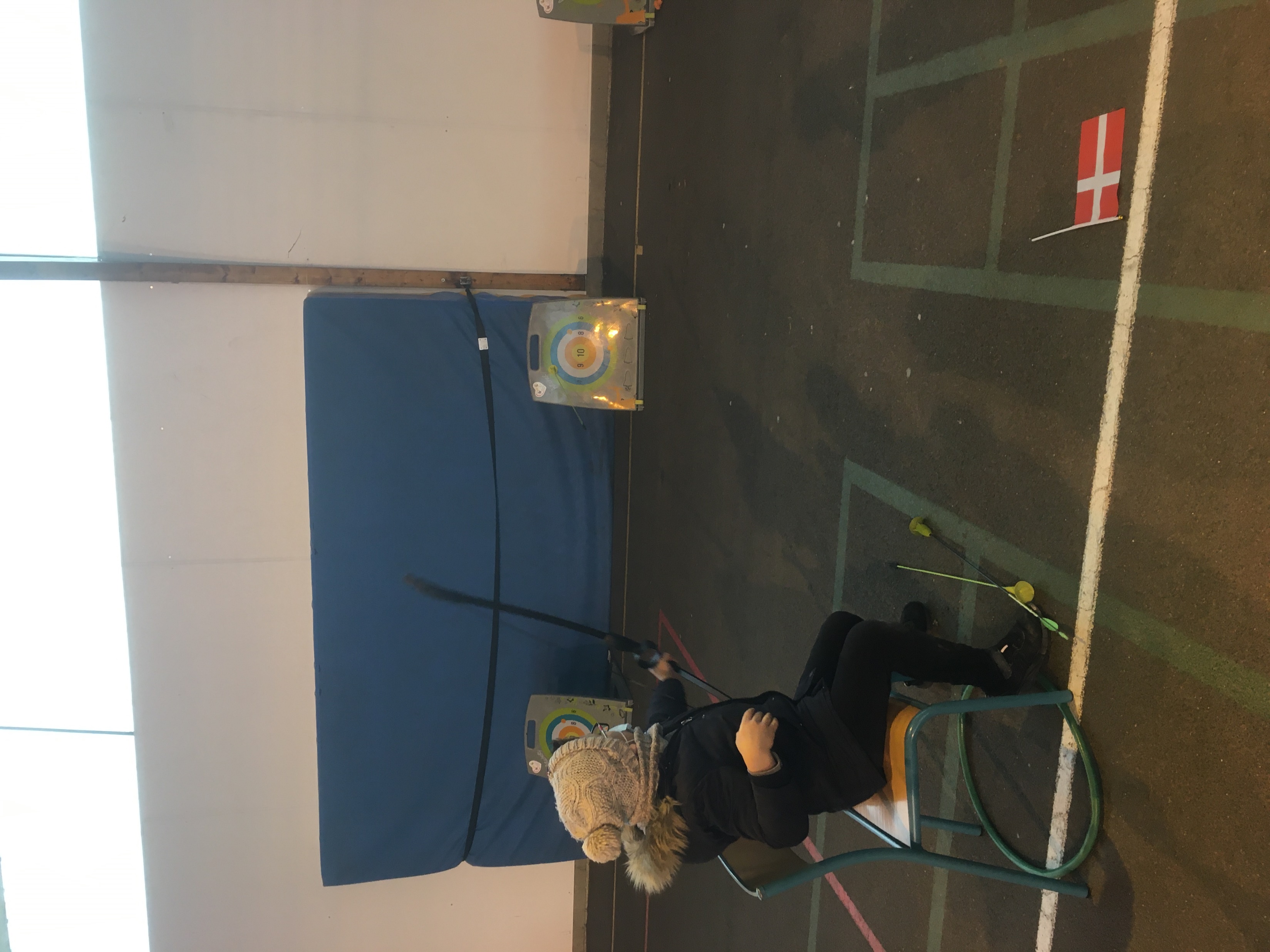 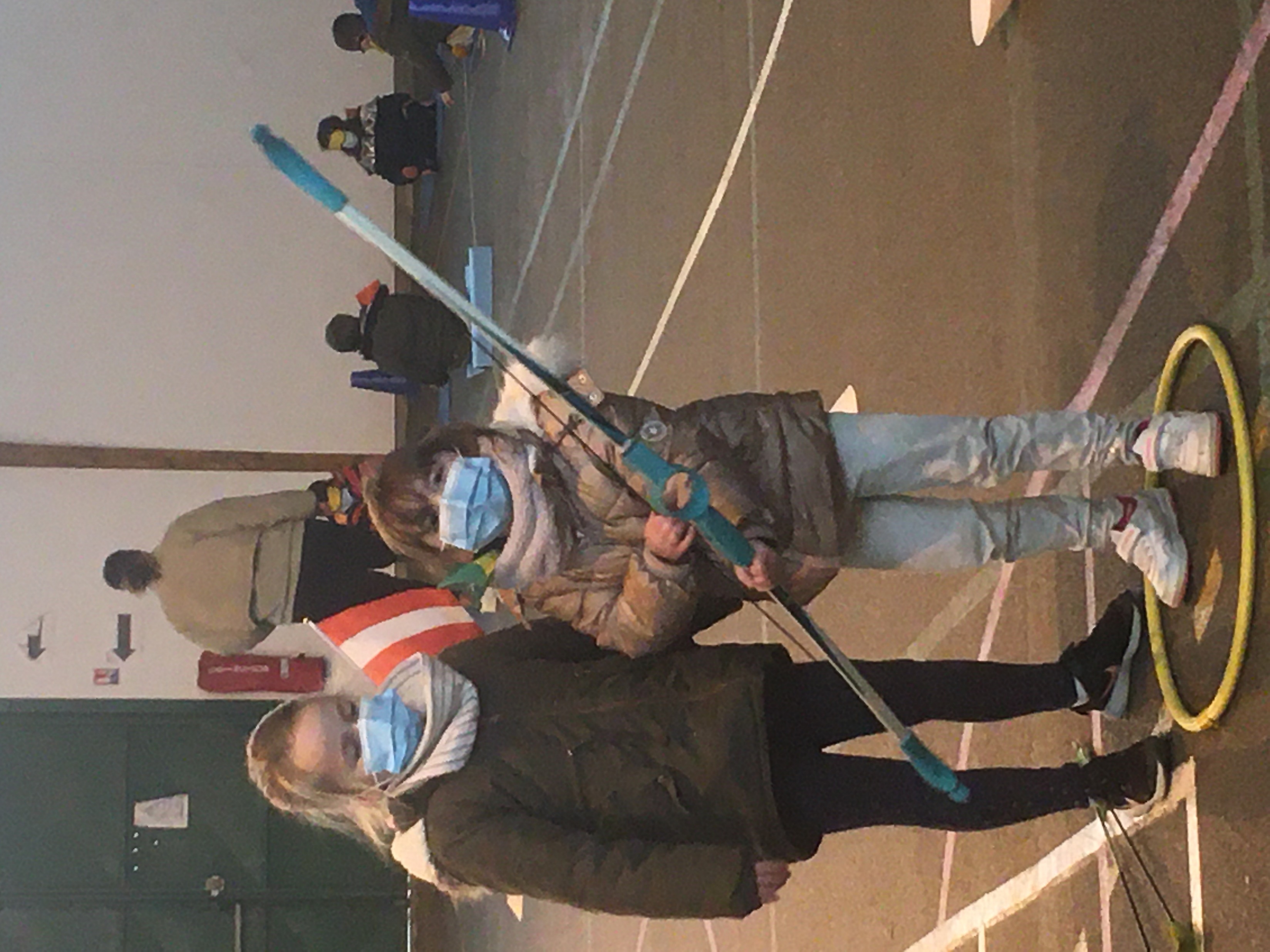 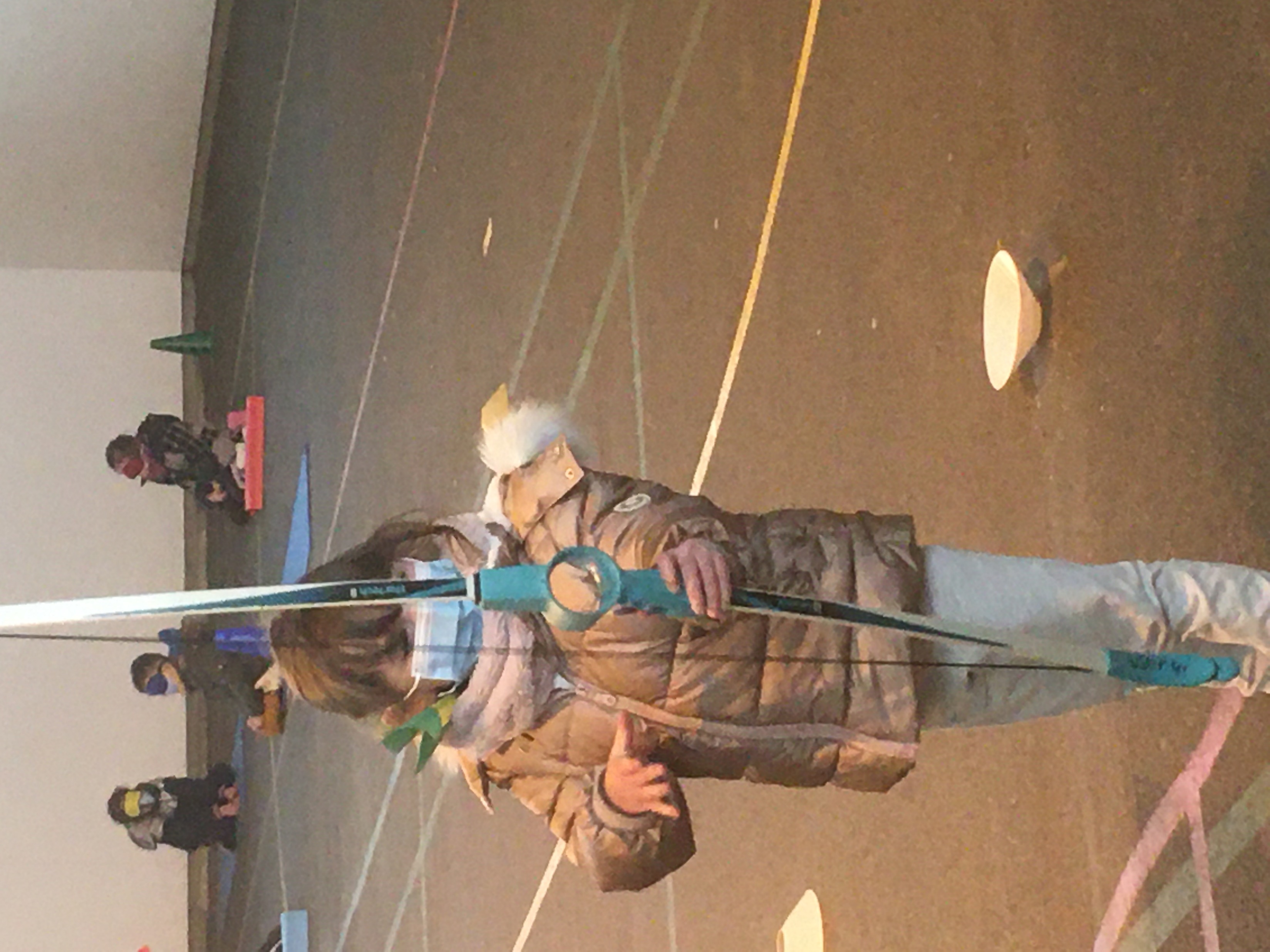 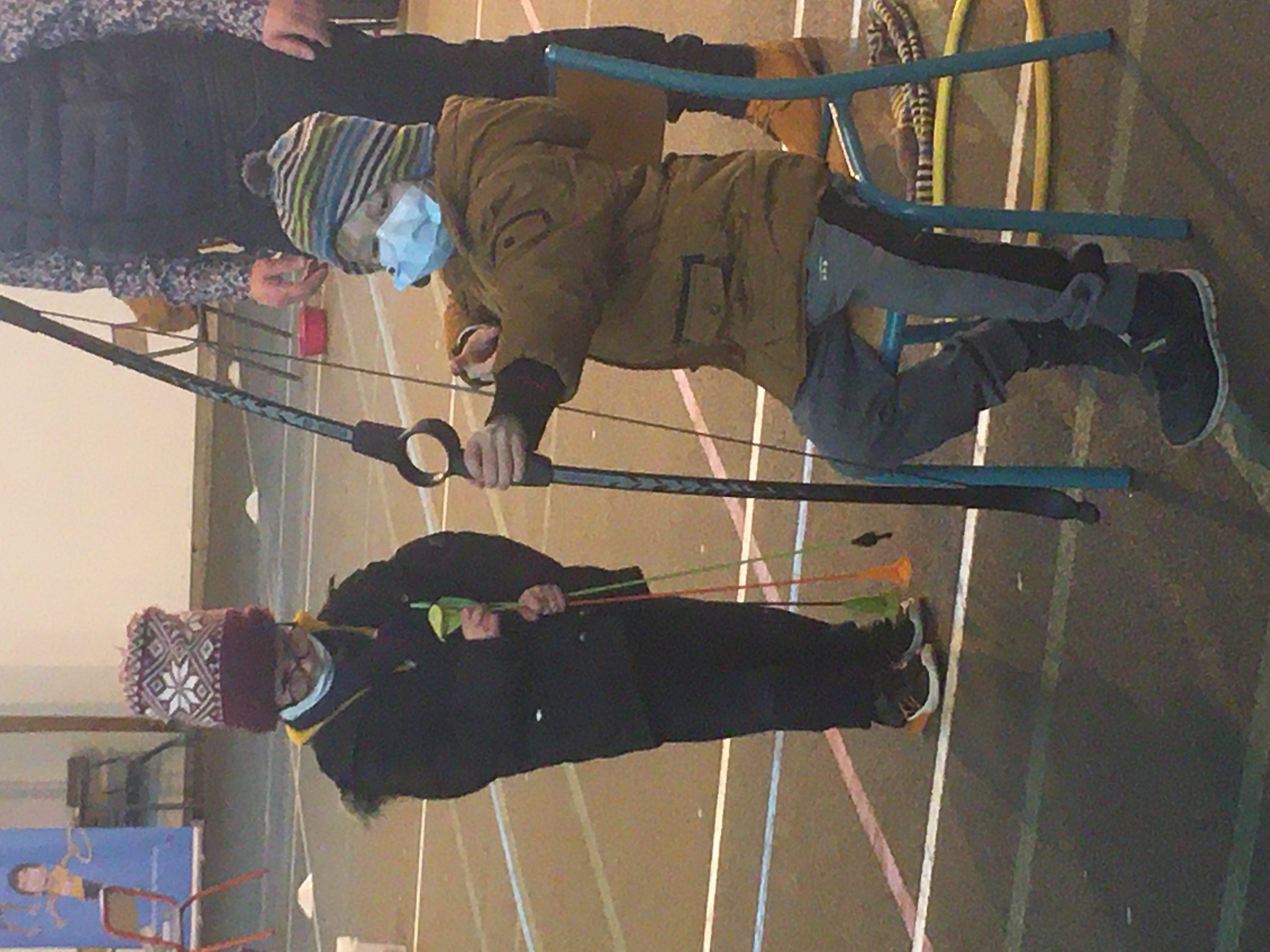 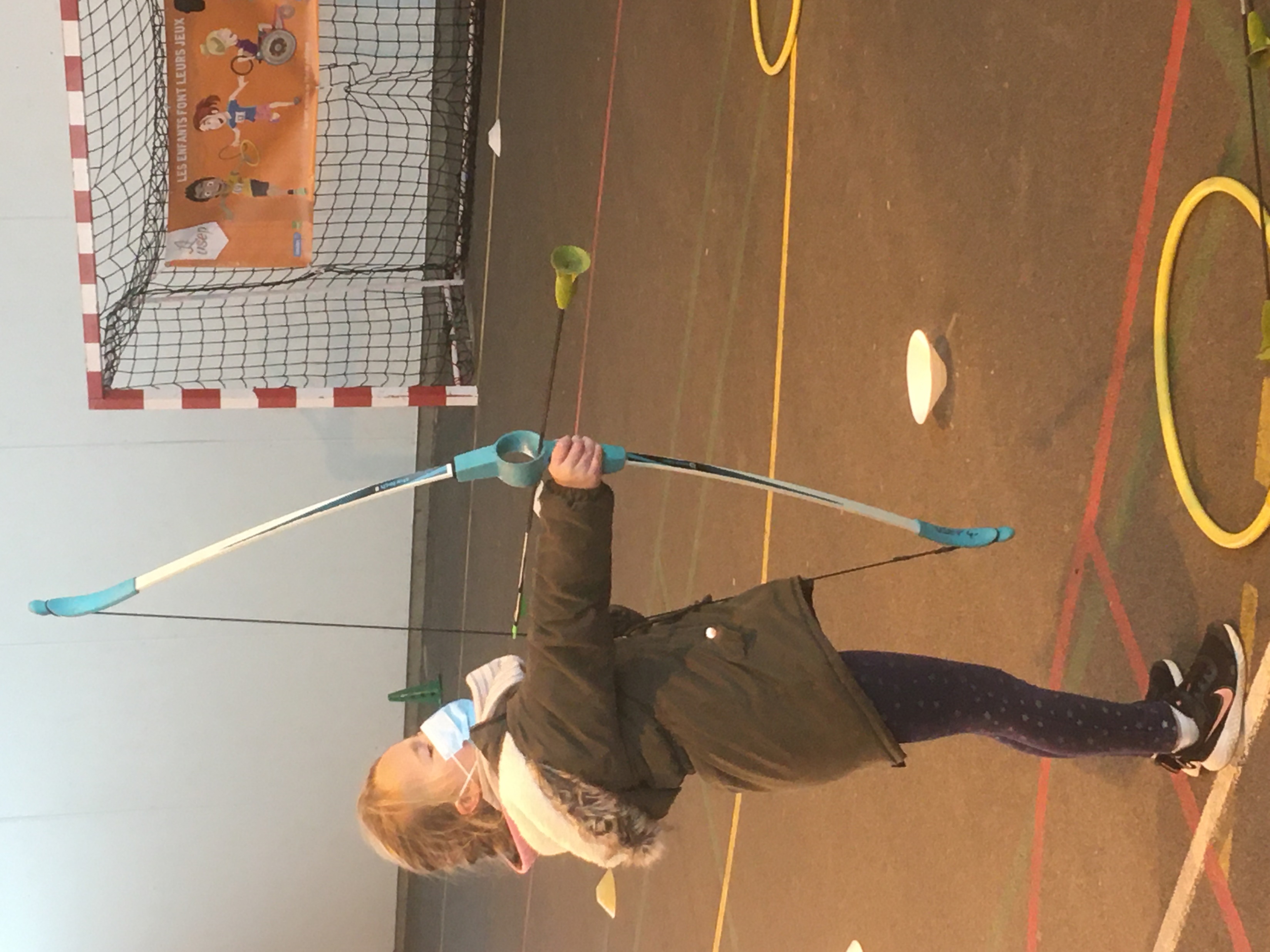 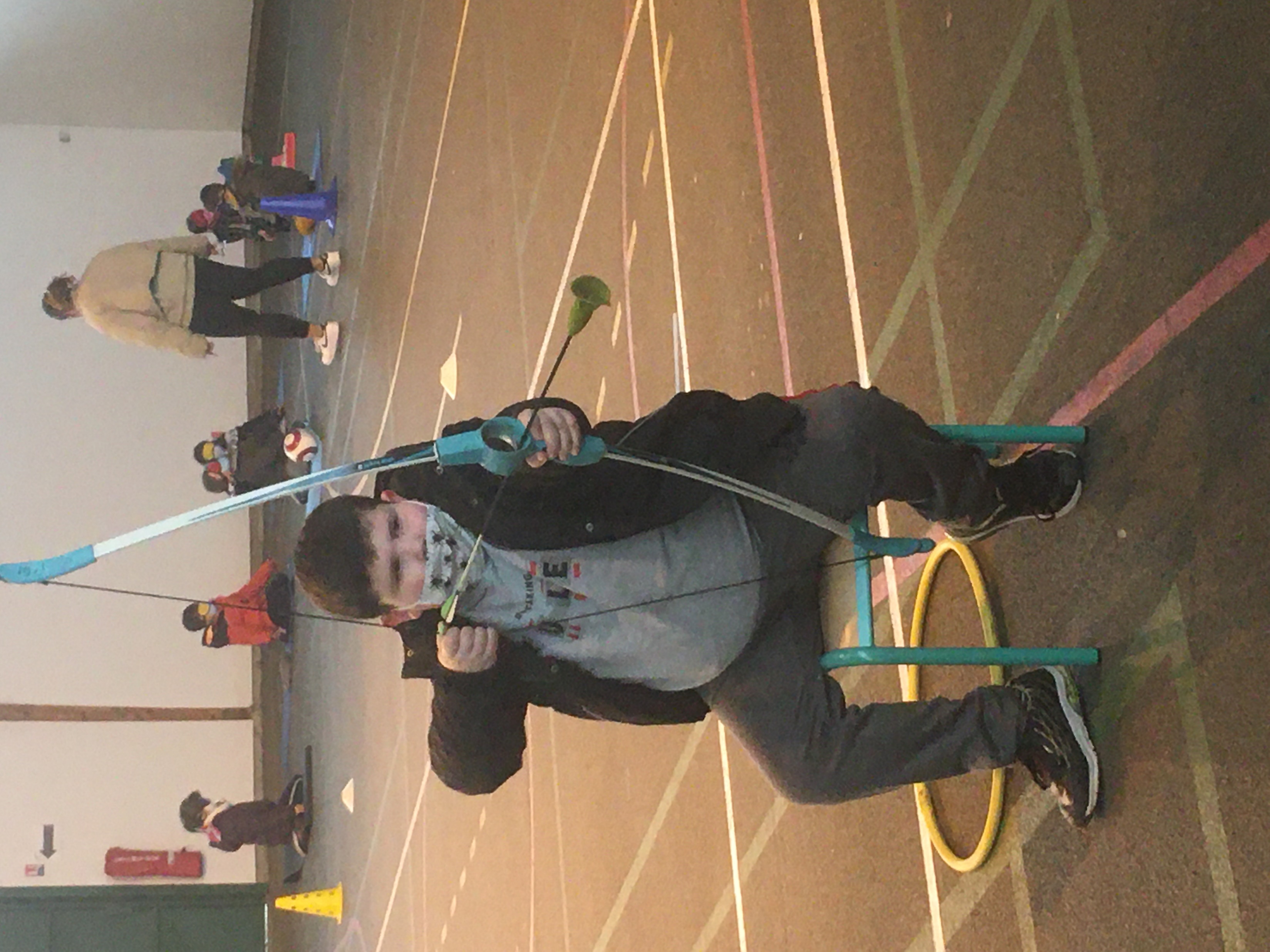 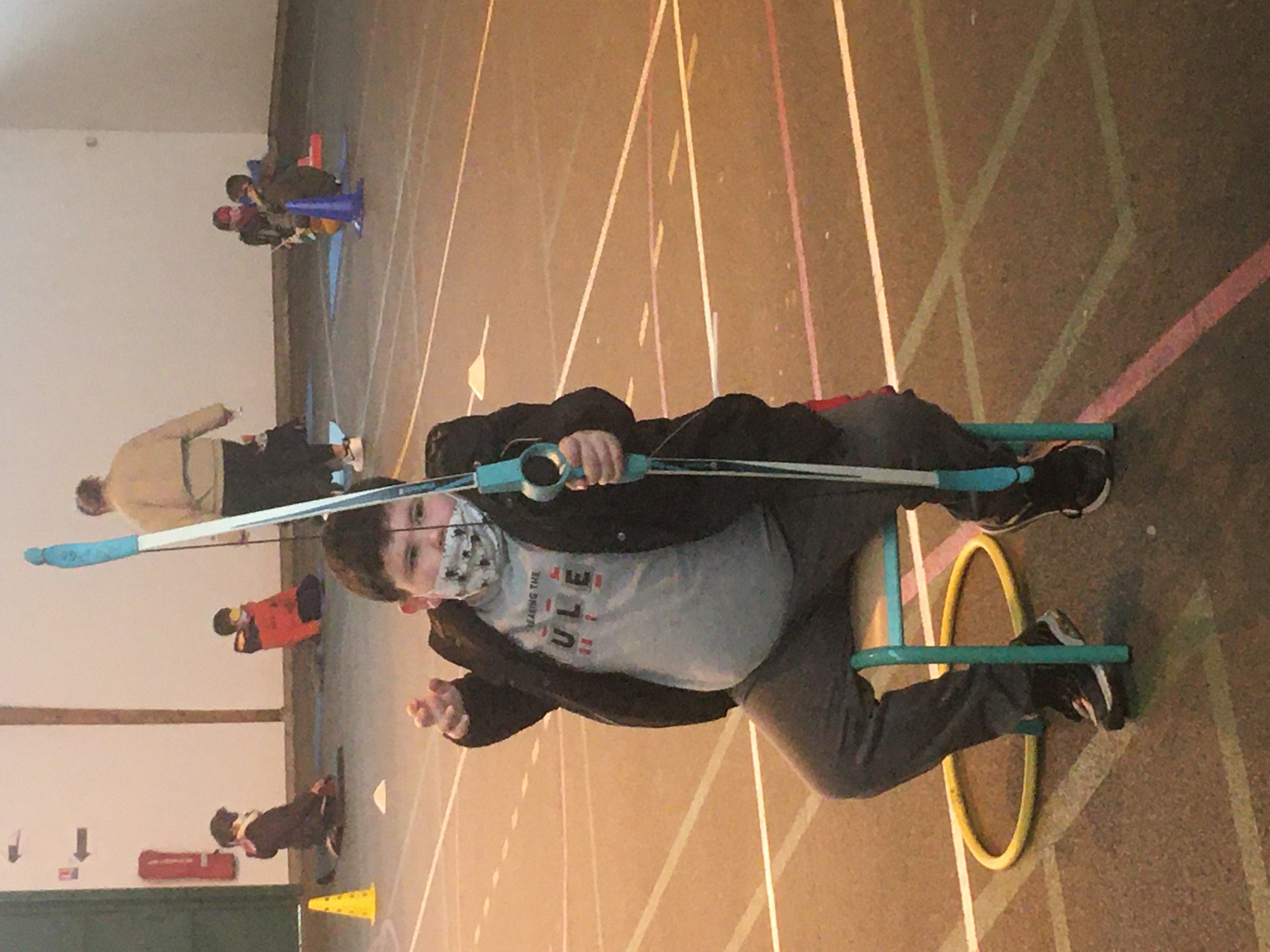 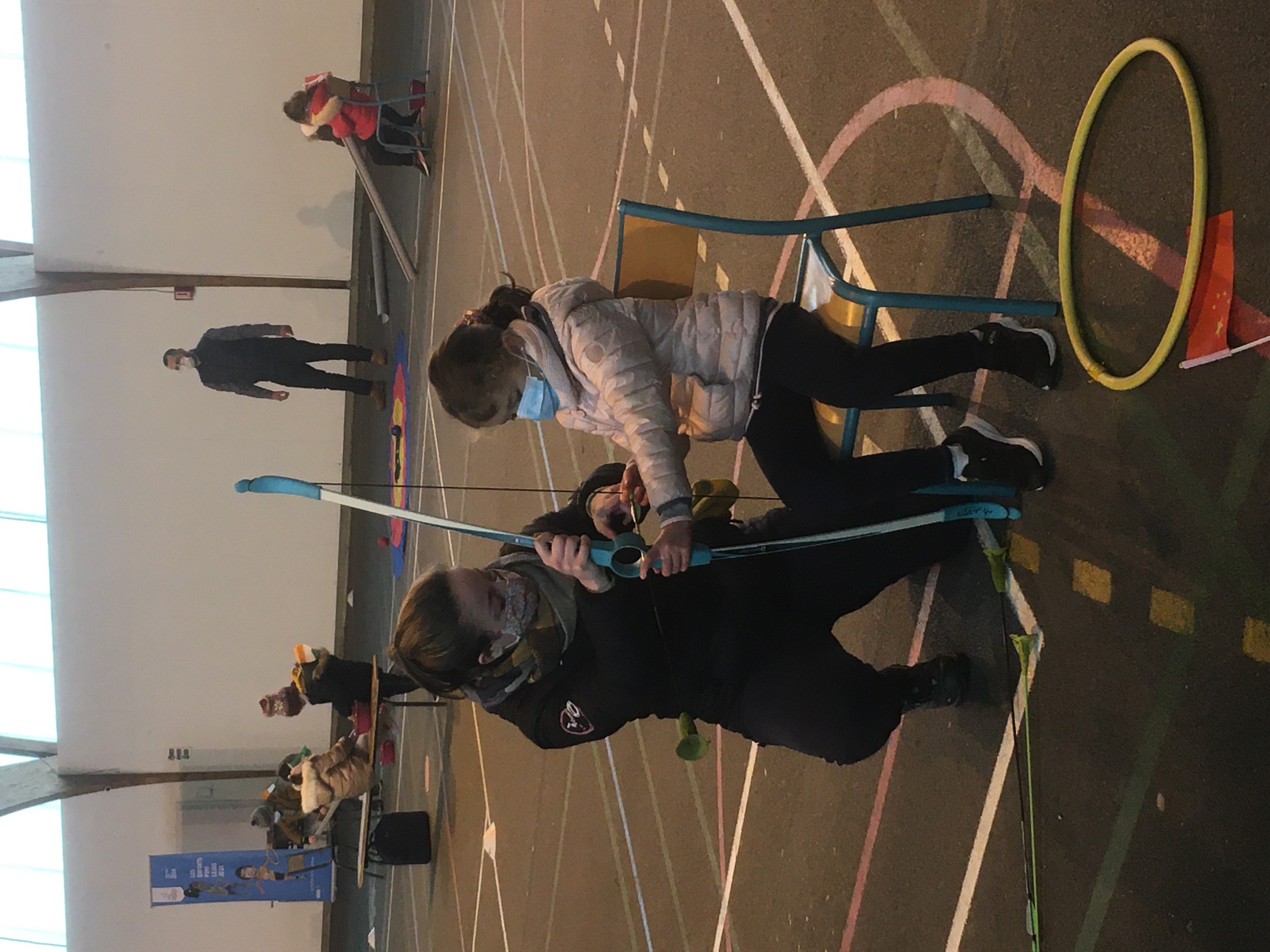 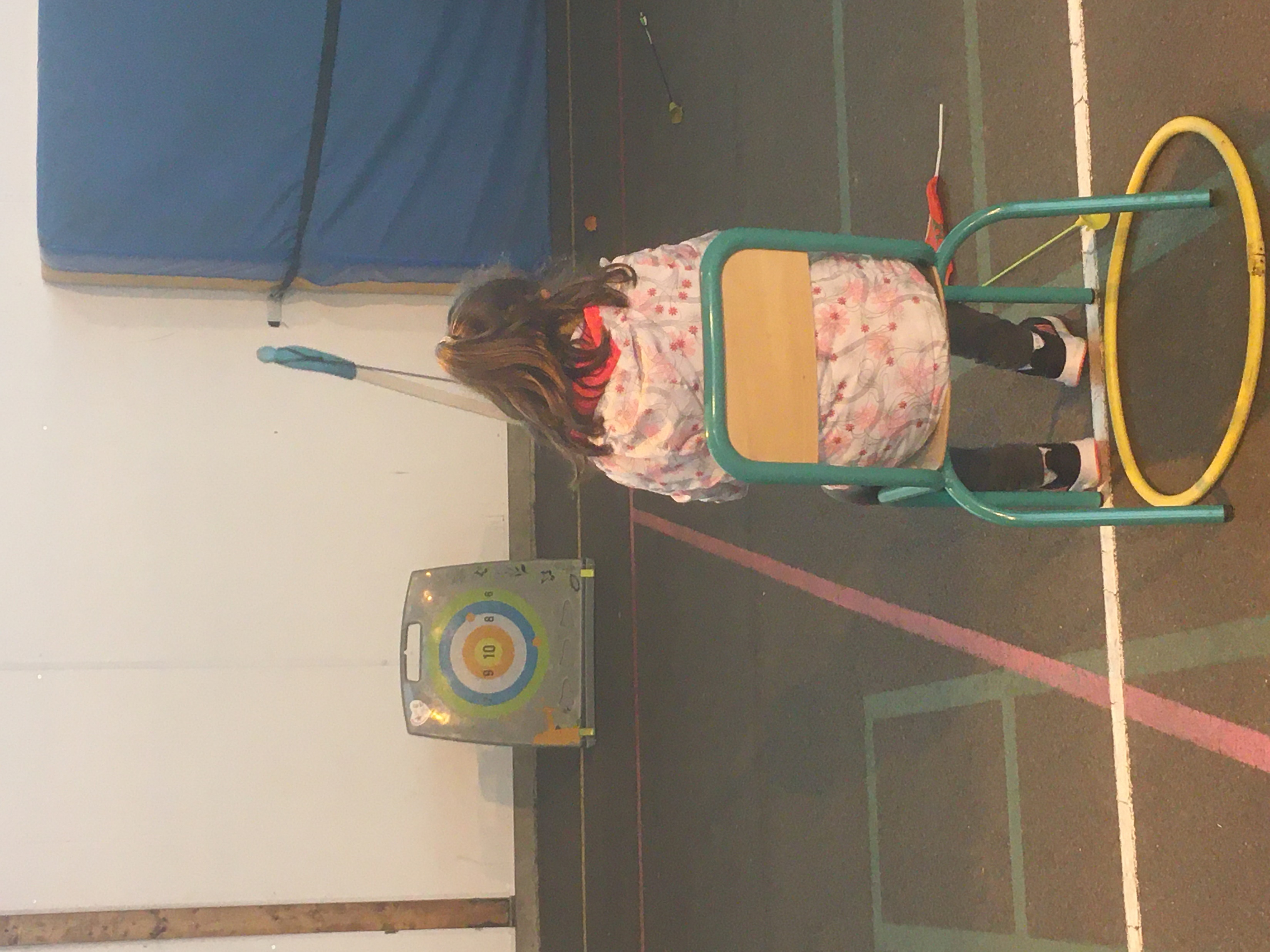 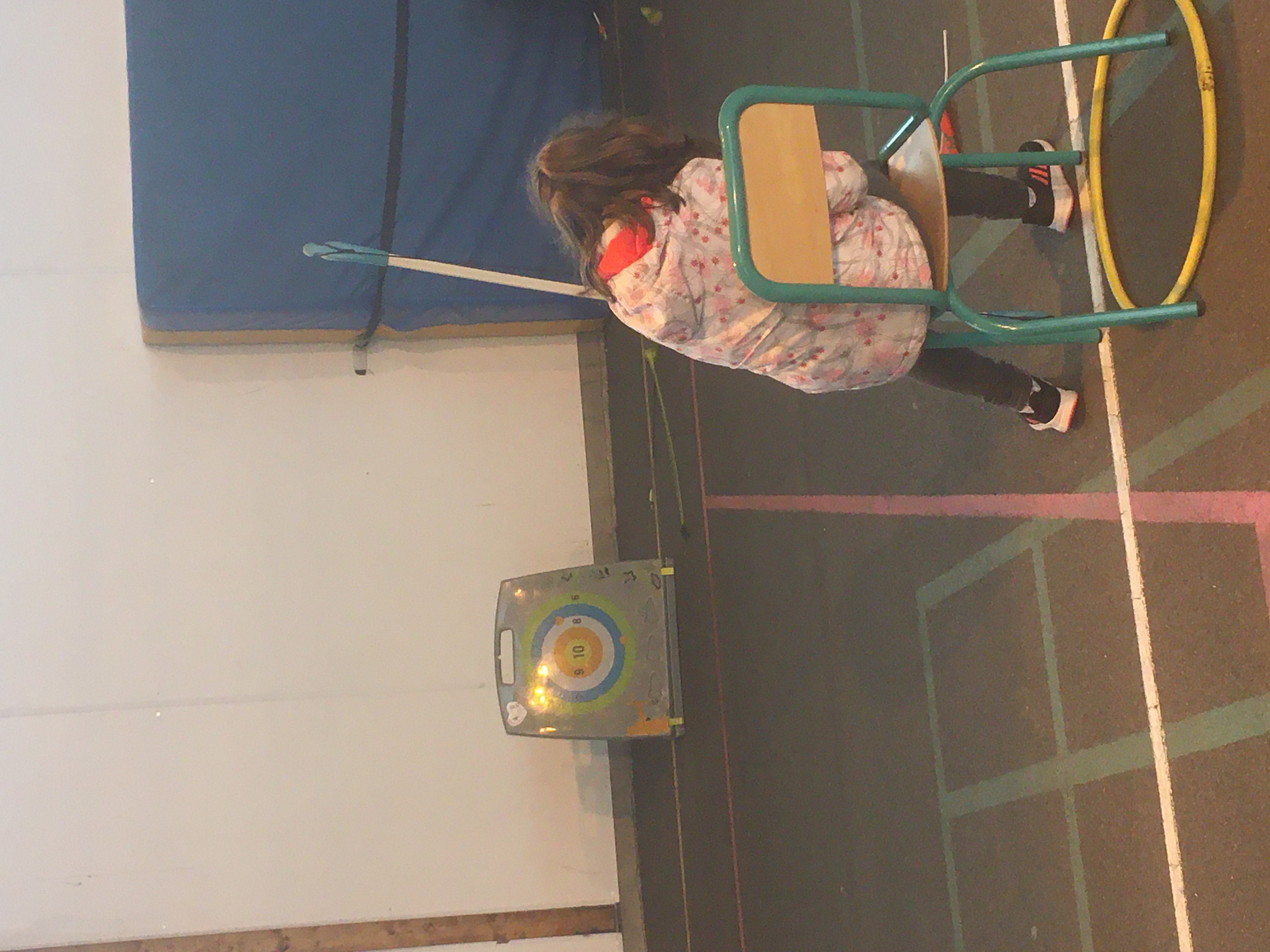 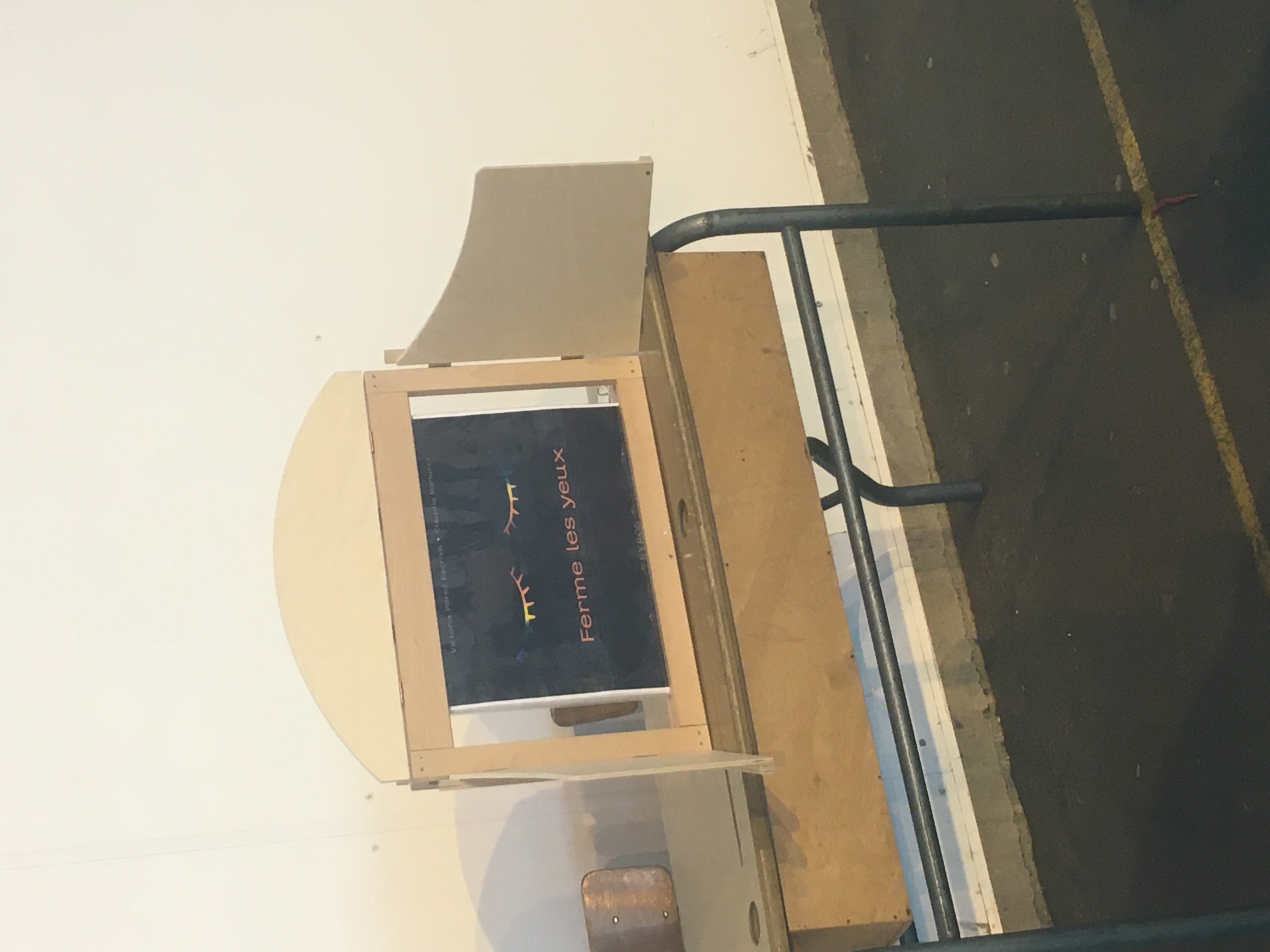 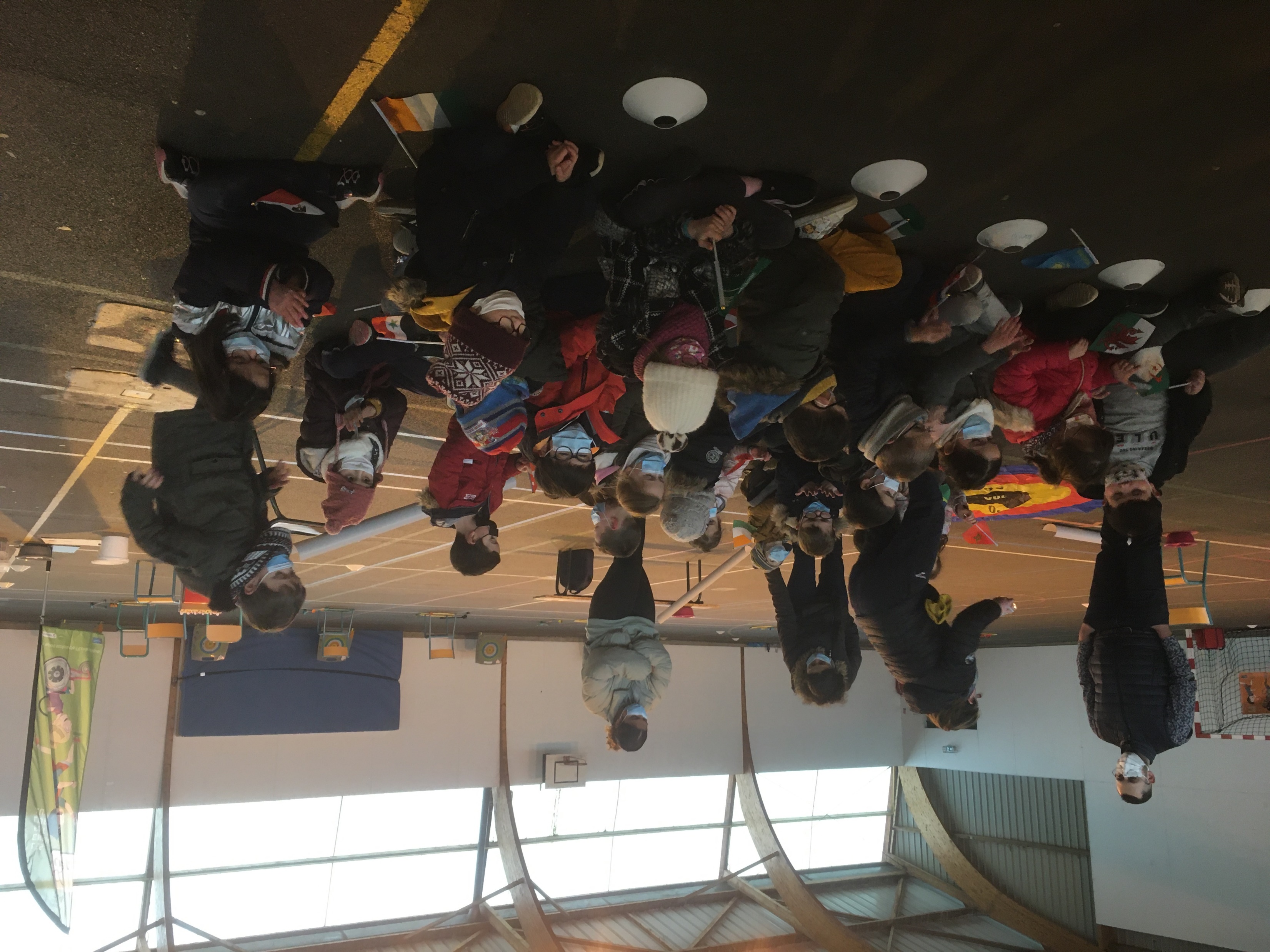